Genesis 12‒50
Israel’s Birth & Preservation
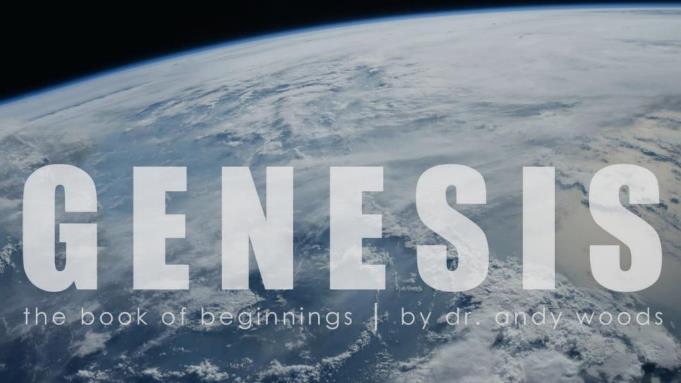 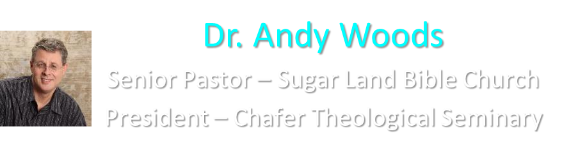 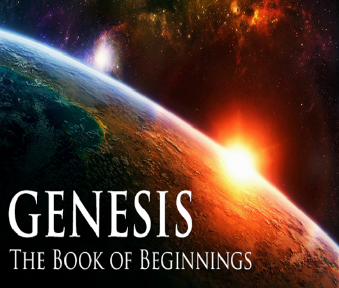 GENESIS STRUCTURE
Genesis 12-50 (four people)
Abraham (12:1–25:11)
Isaac (25:12–26:35)
Jacob (27–36)
Joseph (37–50)
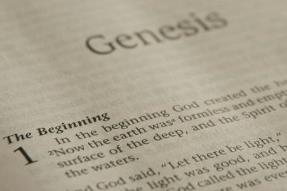 Genesis 37:2-36Joseph Sold unto Egypt
Joseph’s coat (37:2-4)
Joseph’s dreams (37:5-11)
Joseph’s pit  (37:12-24)
Joseph’s enslavement (37:25-36)
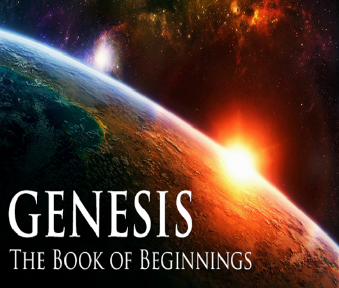 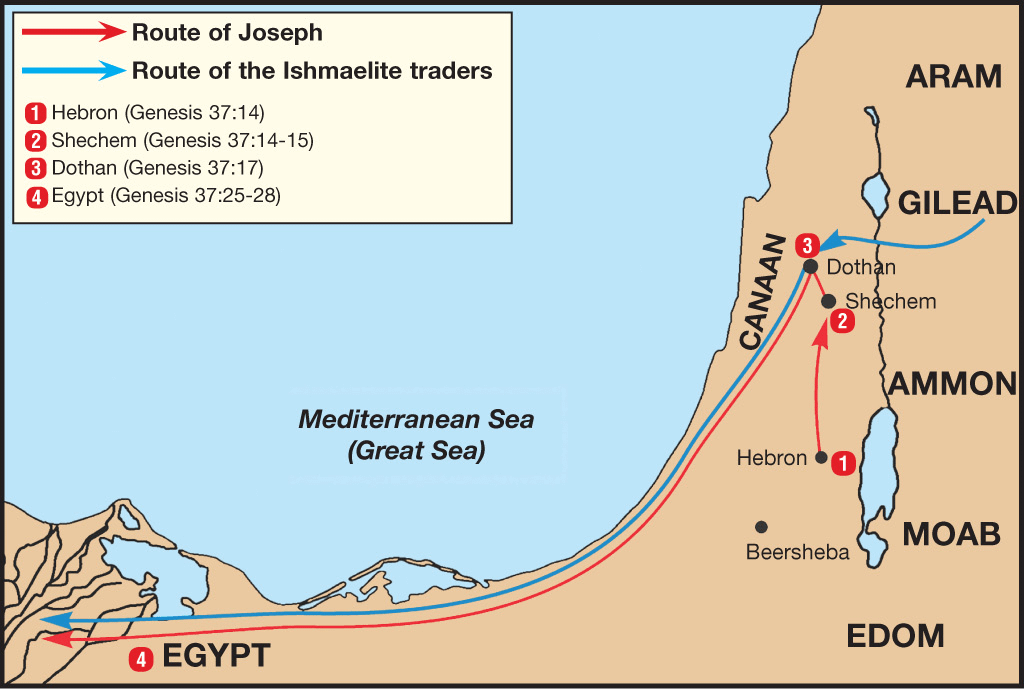 Genesis 38:1-30Judah & Tamar
Tamar & Judah’s sons (38:1-11)
Tamar & Judah (38:12-26)
Tamar & Judah’s twins (38:27-30)
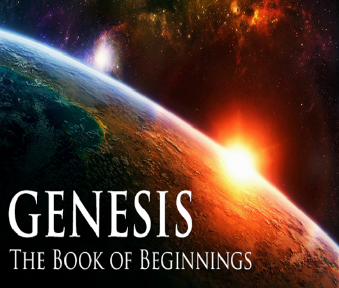 Genesis 39:1-23Joseph in Potiphar's House
Blessing (39:1-6)
Temptation & Accusation (39:7-18)
Prison (39:19-23)
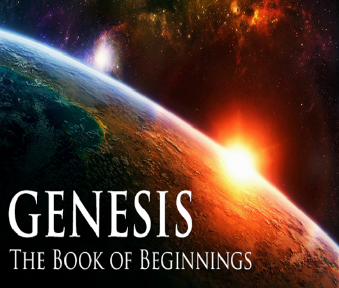 Genesis 40:1-23Joseph in Prison
Imprisonment (40:1-8)
Butler’s dream (40:9-15)
Baker’s dream (40:16-19)
Fulfillment of the dreams (40:20-23)
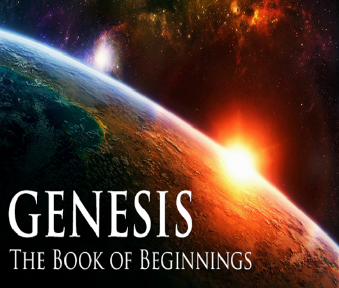 Genesis 41:1-57Joseph Before Pharoah
Pharoah’s 2 dreams (41:1-8)
Butler’s report (41:9-13)
Joseph before Pharoah (41:14-24)
Joseph’s interpretation & advice (41:25-36)
Joseph’s elevation (41:37-46a)
Joseph’s activities (41:46b-57)
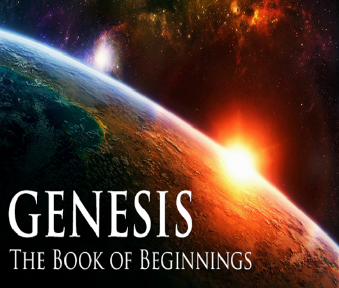 Genesis 41:1-57Joseph Before Pharoah
Pharoah’s 2 dreams (41:1-8)
Butler’s report (41:9-13)
Joseph before Pharoah (41:14-24)
Joseph’s interpretation & advice (41:25-36)
Joseph’s elevation (41:37-46a)
Joseph’s activities (41:46b-57)
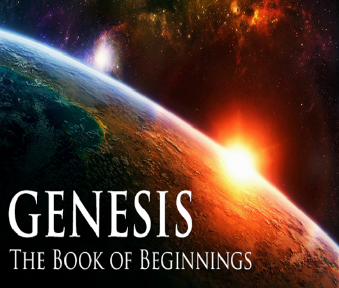 I. Genesis 41:1-8Pharoah’s 2 Dreams
First dream (1-4)
Second dream (5-7)
Pharoah’s response (8)
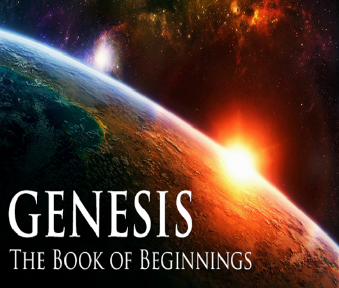 Genesis 41:1-57Joseph Before Pharoah
Pharoah’s 2 dreams (41:1-8)
Butler’s report (41:9-13)
Joseph before Pharoah (41:14-24)
Joseph’s interpretation & advice (41:25-36)
Joseph’s elevation (41:37-46a)
Joseph’s activities (41:46b-57)
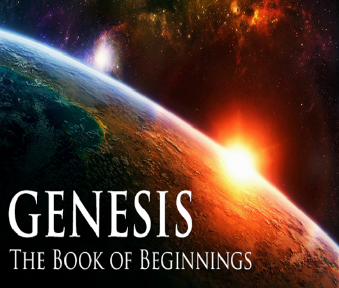 II. Genesis 41:9-13Butler’s Report
Admission of fault (9)
Prison experience (10-13)
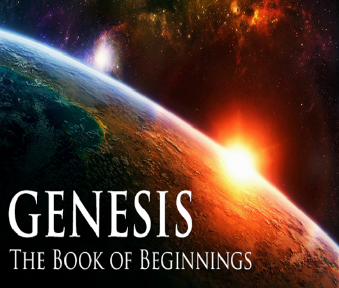 II. Genesis 41:9-13Butler’s Report
Admission of fault (9)
Prison experience (10-13)
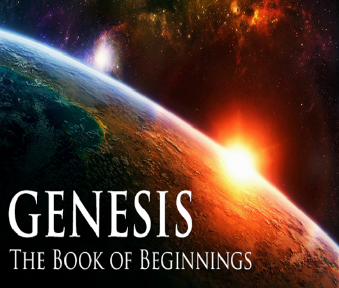 II. Genesis 41:9-13Butler’s Report
Admission of fault (9)
Prison experience (10-13)
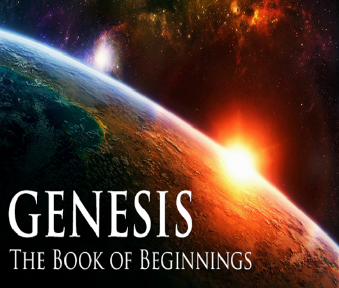 Genesis 41:10-13Prison Experience
Imprisonment (10)
Dreams (11)
Joseph’s interpretations (12)
Fulfillment (13)
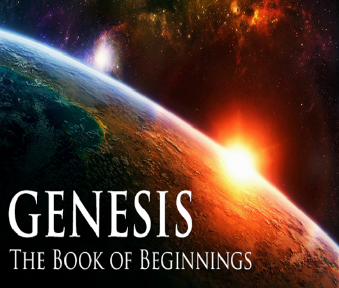 Genesis 41:10-13Prison Experience
Imprisonment (10)
Dreams (11)
Joseph’s interpretations (12)
Fulfillment (13)
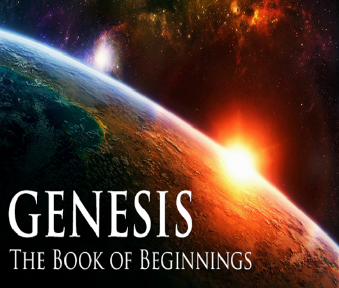 Genesis 41:10-13Prison Experience
Imprisonment (10)
Dreams (11)
Joseph’s interpretations (12)
Fulfillment (13)
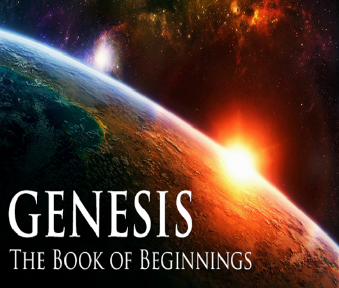 Genesis 41:10-13Prison Experience
Imprisonment (10)
Dreams (11)
Joseph’s interpretations (12)
Fulfillment (13)
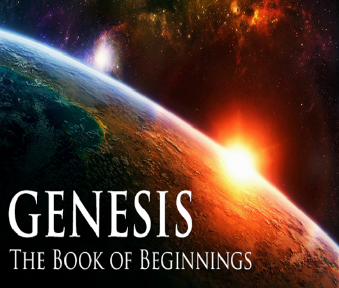 Genesis 41:10-13Prison Experience
Imprisonment (10)
Dreams (11)
Joseph’s interpretations (12)
Fulfillment (13)
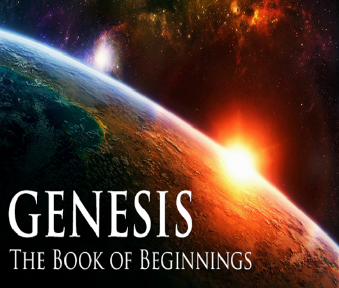 Genesis 41:13Fulfillment
Butler (13a)
Baker (13b)
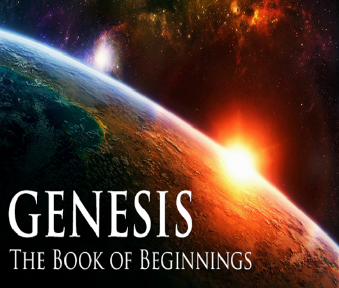 Genesis 41:13Fulfillment
Butler (13a)
Baker (13b)
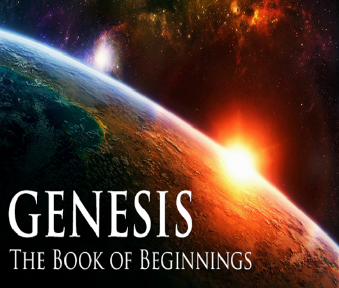 Genesis 41:13Fulfillment
Butler (13a)
Baker (13b)
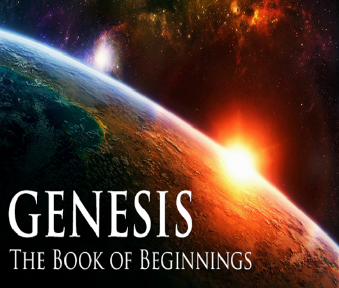 Genesis 41:1-57Joseph Before Pharoah
Pharoah’s 2 dreams (41:1-8)
Butler’s report (41:9-13)
Joseph before Pharoah (41:14-24)
Joseph’s interpretation & advice (41:25-36)
Joseph’s elevation (41:37-46a)
Joseph’s activities (41:46b-57)
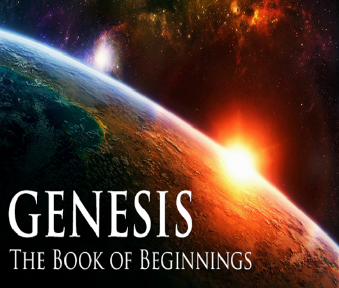 III. Genesis 41:14-24Joseph Before Pharoah
Joseph before Pharoah (14-16)
First dream (17-21)
Second dream (22-24a)
Pharoah’s conclusion (24b)
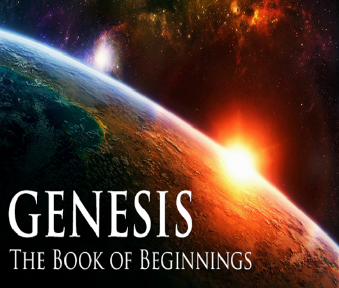 III. Genesis 41:14-24Joseph Before Pharoah
Joseph before Pharoah (14-16)
First dream (17-21)
Second dream (22-24a)
Pharoah’s conclusion (24b)
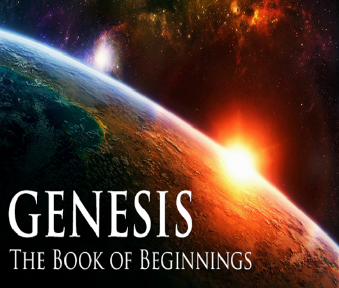 Genesis 41:14-16Joseph Before Pharoah
Removal from prison (14)
Pharoah’s request (15)
Joseph’s response (16)
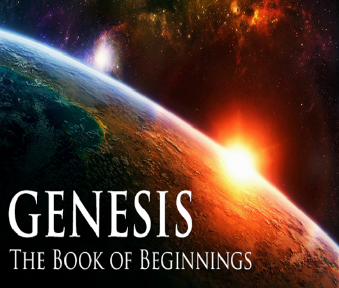 Genesis 41:14-16Joseph Before Pharoah
Removal from prison (14)
Pharoah’s request (15)
Joseph’s response (16)
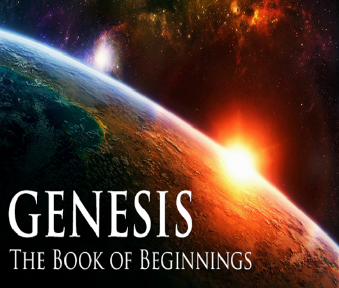 Genesis 41:14Removal from Prison
Removal (14a)
Shaving (14b)
Clothing (14c)
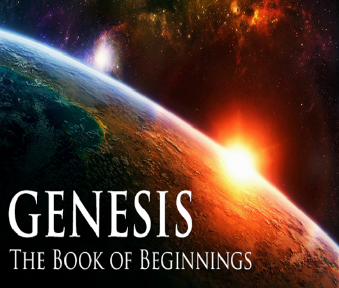 Genesis 41:14Removal from Prison
Removal (14a)
Shaving (14b)
Clothing (14c)
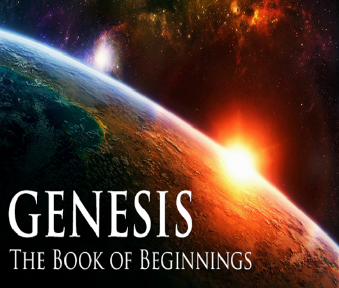 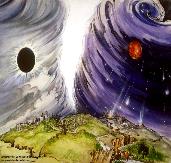 Chronological vs. Adverbial Use of Tacos
“I hope to come to you soon” (1 Tim 3:14) vs. “Leave Jerusalem quickly” (Acts 22:18)
LXX
Isaiah 13:22: “Her fateful time also will soon come”
Isaiah 51:5: “My righteous is near, My salvation has gone forth, And my arms will judge the peoples; The coastlands will wait upon me, And on My arms they will trust.”
Thomas Ice, End Times Controversy, pp.102-108
Preterism Advocates
Recent Preterist Commentators
R.C. Sproul
N.T. Wright
Scott Hahn
J. Massyngbaerde Ford
David Chilton
Hank Hanegraaff
Kenneth Gentry
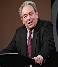 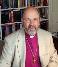 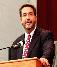 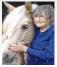 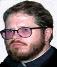 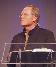 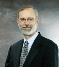 Genesis 41:14Removal from Prison
Removal (14a)
Shaving (14b)
Clothing (14c)
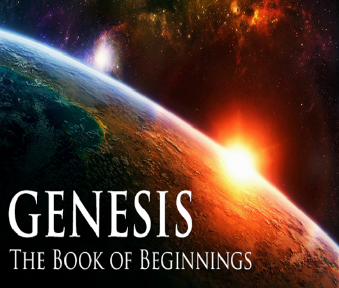 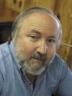 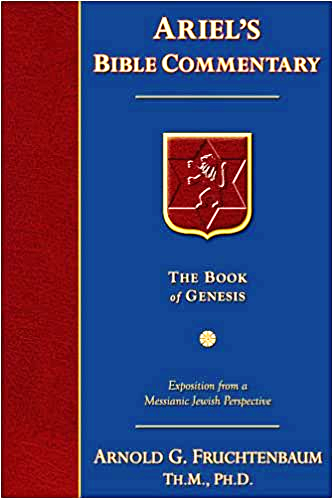 Dr. Arnold G. Fruchtenbaum
The Book of Genesis, 563-64
“Furthermore: and he shaved himself, since Egyptians did not approve of beards. In the Egyptian paintings, Semites are pictured as having beards while the Egyptians are clean shaven.”
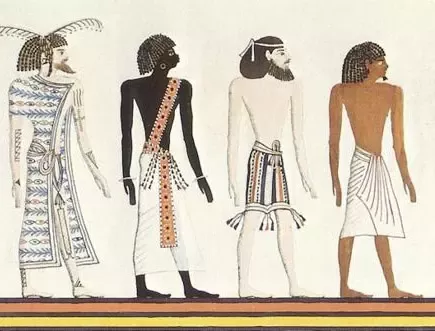 Genesis 41:14Removal from Prison
Removal (14a)
Shaving (14b)
Clothing (14c)
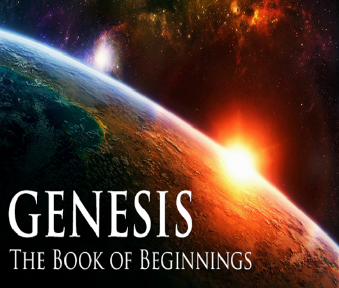 Genesis 41:14-16Joseph Before Pharoah
Removal from prison (14)
Pharoah’s request (15)
Joseph’s response (16)
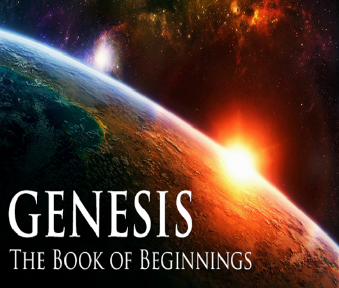 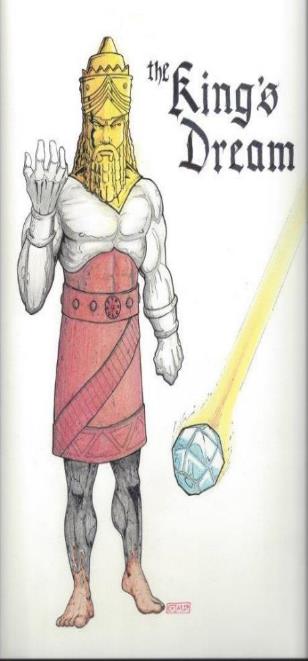 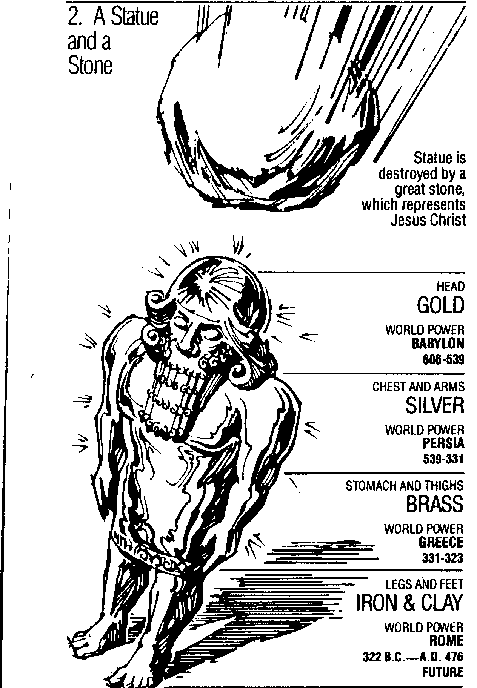 Statue 
& 
Stone
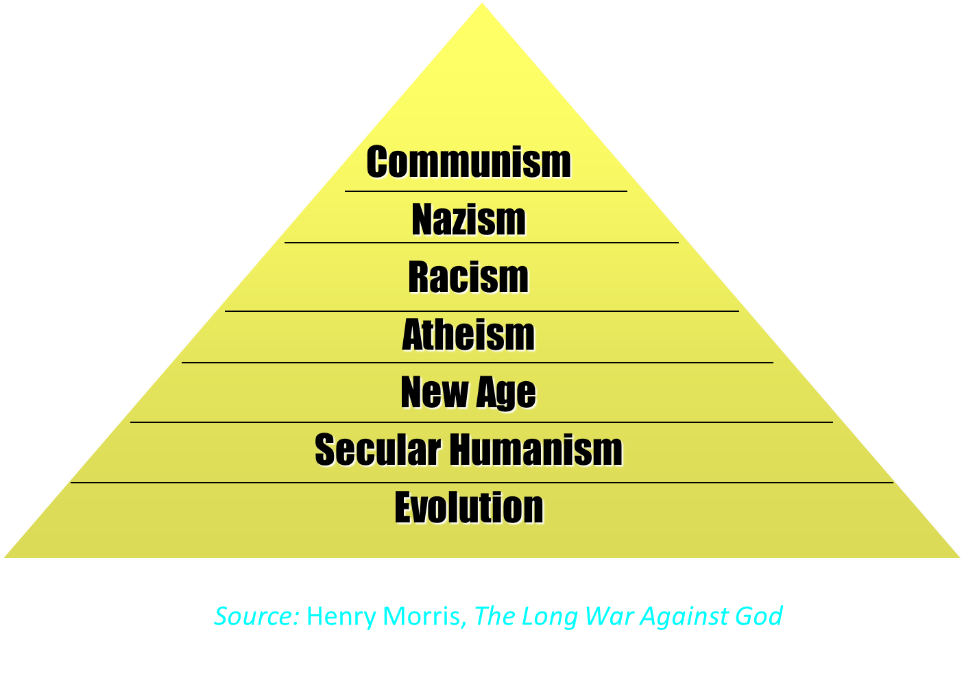 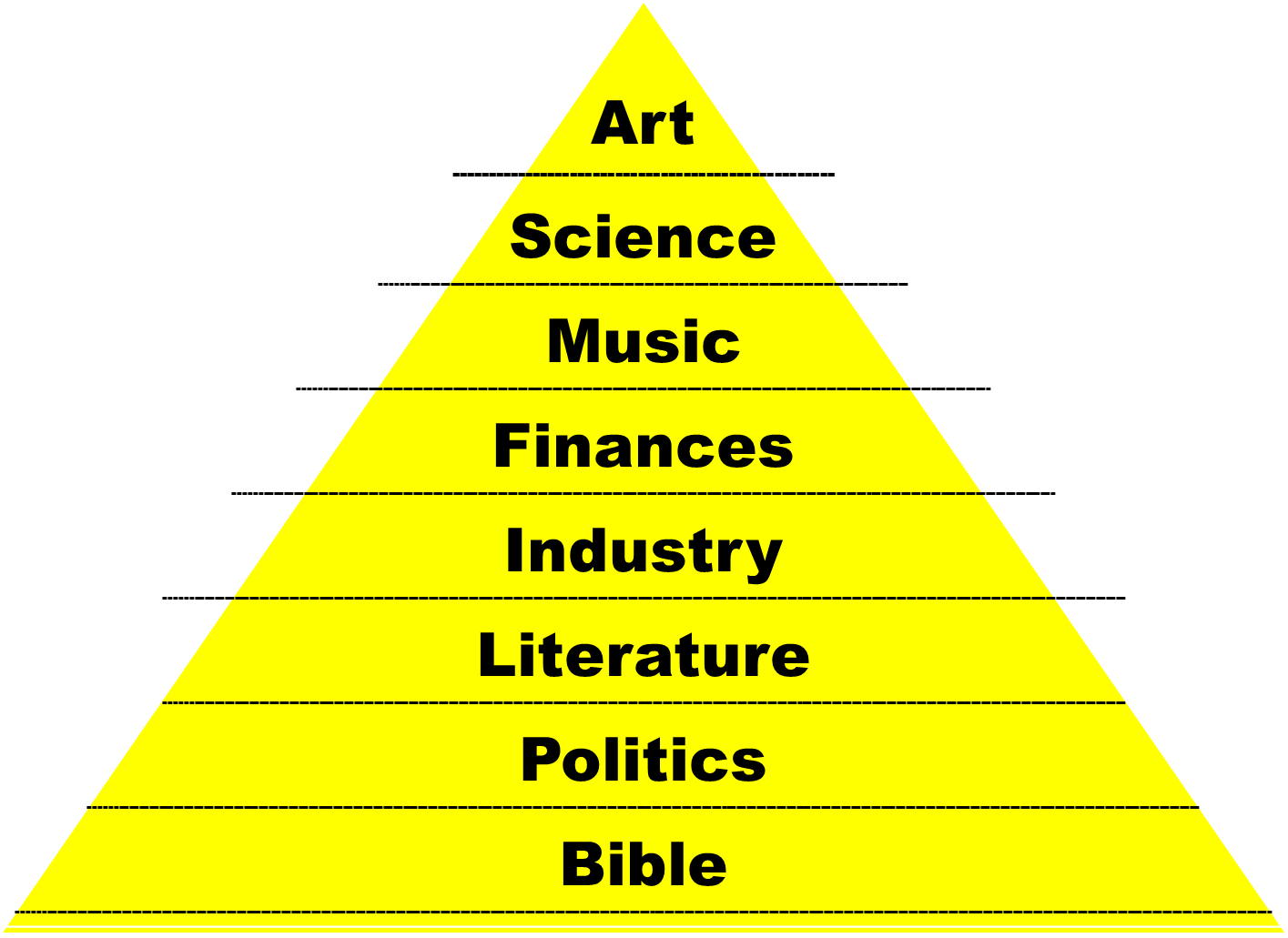 Genesis 41:14-16Joseph Before Pharoah
Removal from prison (14)
Pharoah’s request (15)
Joseph’s response (16)
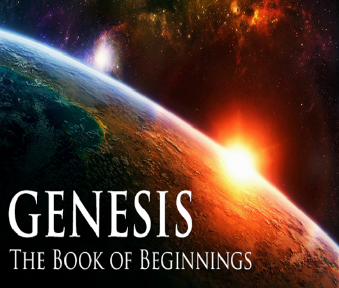 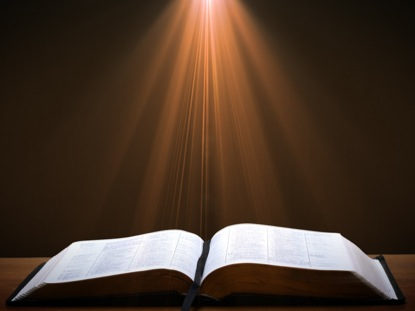 Revelation 19:10
“Then I fell at his feet to worship him. But he said to me, ‘Do not do that; I am a fellow servant of yours and your brethren who hold the testimony of Jesus; worship God. For the testimony of Jesus is the spirit of prophecy.’”
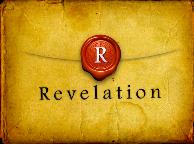 III. Genesis 41:14-24Joseph Before Pharoah
Joseph before Pharoah (14-16)
First dream (17-21)
Second dream (22-24a)
Pharoah’s conclusion (24b)
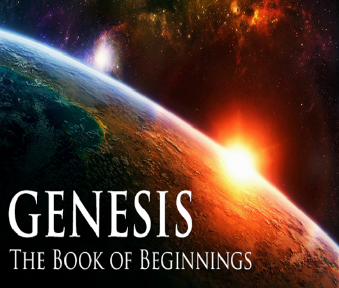 Genesis 41:17-21First Dream
Pharoah’s position (17)
Fat cows (18)
Thin cows (19)
Eating (20)
Result (21)
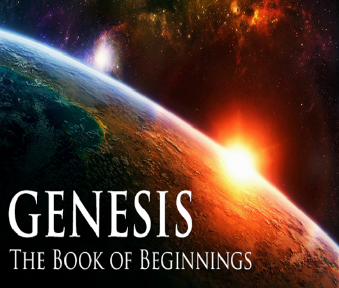 Genesis 41:17-21First Dream
Pharoah’s position (17)
Fat cows (18)
Thin cows (19)
Eating (20)
Result (21)
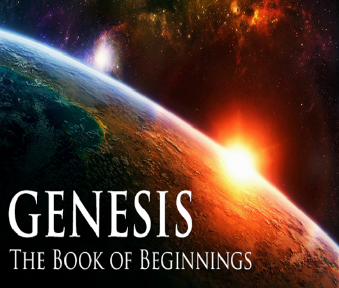 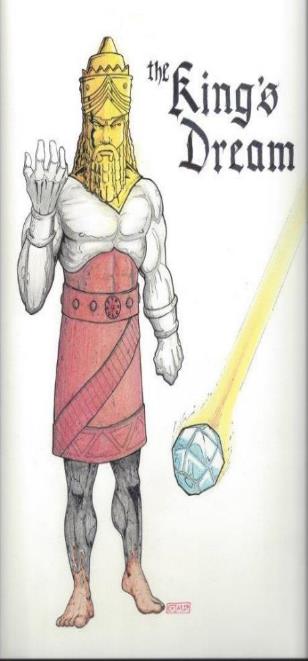 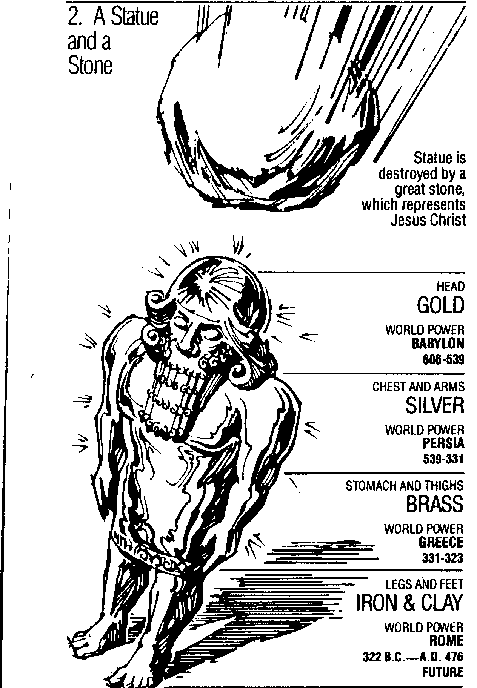 Statue 
& 
Stone
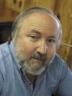 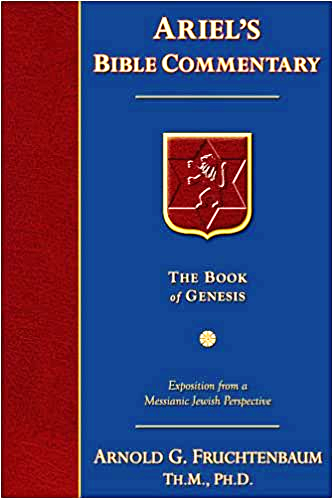 Dr. Arnold G. Fruchtenbaum
The Book of Genesis, 566
“The reason was: for it shall be very grievous. This explains why in the dream, the position of the Pharaoh was by the Nile. The Nile was the lifeline of Egypt since Egypt virtually has no rainfall throughout the entire year. Egypt is dependent upon the periodic flooding of the Nile to moisten the land and the plantings. The Nile will flow in abundance for the first seven years but will recede into inadequacy for the second seven years. That would be the nature of a famine in the land of Egypt: not the withholding of rain, but failure of the Nile to flood.”
Genesis 41:17-21First Dream
Pharoah’s position (17)
Fat cows (18)
Thin cows (19)
Eating (20)
Result (21)
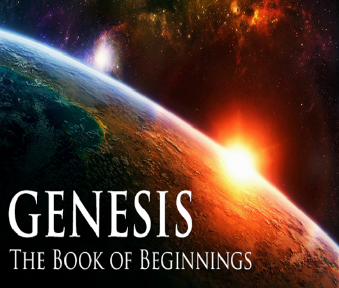 Genesis 41:17-21First Dream
Pharoah’s position (17)
Fat cows (18)
Thin cows (19)
Eating (20)
Result (21)
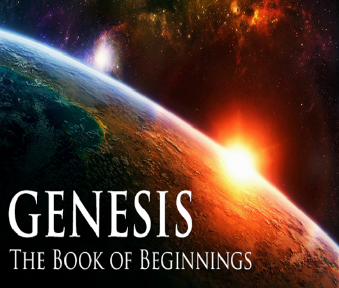 Genesis 41:17-21First Dream
Pharoah’s position (17)
Fat cows (18)
Thin cows (19)
Eating (20)
Result (21)
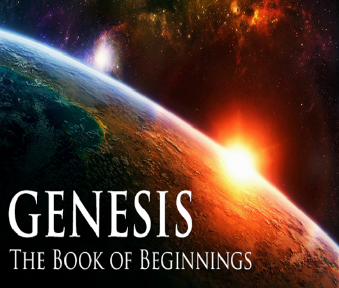 Genesis 41:17-21First Dream
Pharoah’s position (17)
Fat cows (18)
Thin cows (19)
Eating (20)
Result (21)
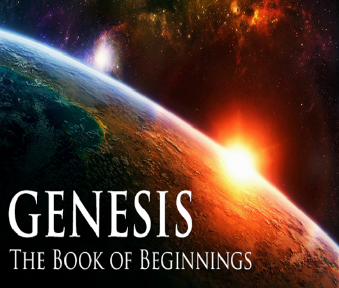 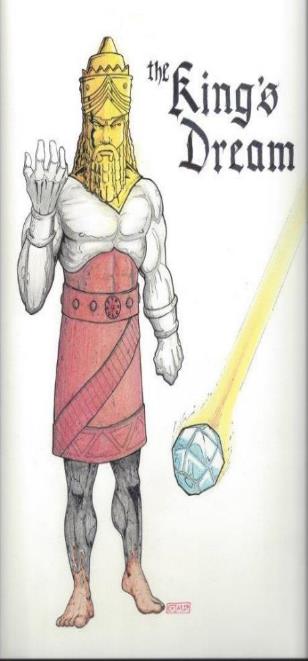 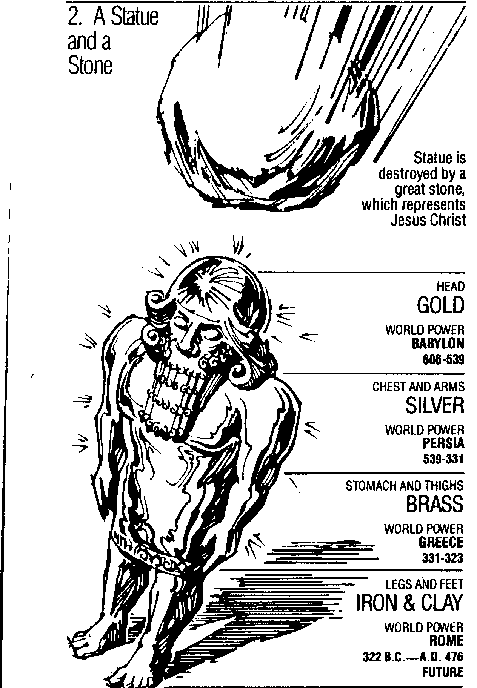 Statue 
& 
Stone
III. Genesis 41:14-24Joseph Before Pharoah
Joseph before Pharoah (14-16)
First dream (17-21)
Second dream (22-24a)
Pharoah’s conclusion (24b)
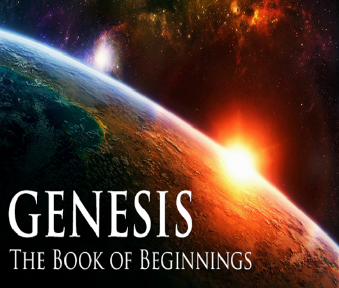 Genesis 41:22-24aSecond Dream
Fat stalks (22)
Thin stalks (23)
Eating (24a)
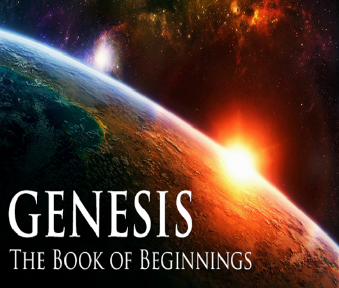 Genesis 41:22-24aSecond Dream
Fat stalks (22)
Thin stalks (23)
Eating (24a)
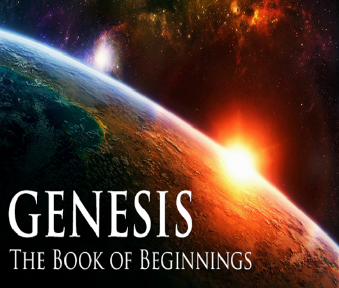 Genesis 41:22-24aSecond Dream
Fat stalks (22)
Thin stalks (23)
Eating (24a)
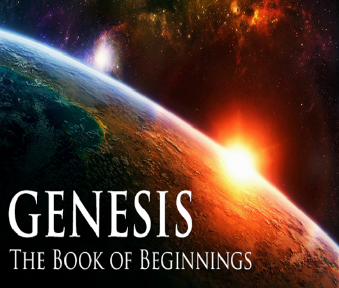 Genesis 41:22-24aSecond Dream
Fat stalks (22)
Thin stalks (23)
Eating (24a)
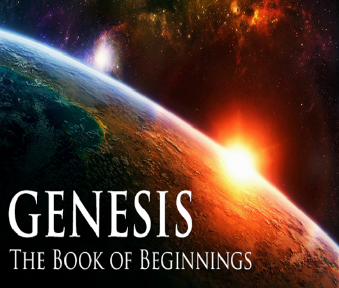 III. Genesis 41:14-24Joseph Before Pharoah
Joseph before Pharoah (14-16)
First dream (17-21)
Second dream (22-24a)
Pharoah’s conclusion (24b)
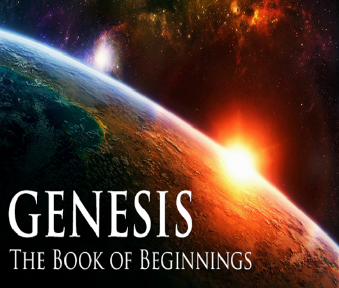 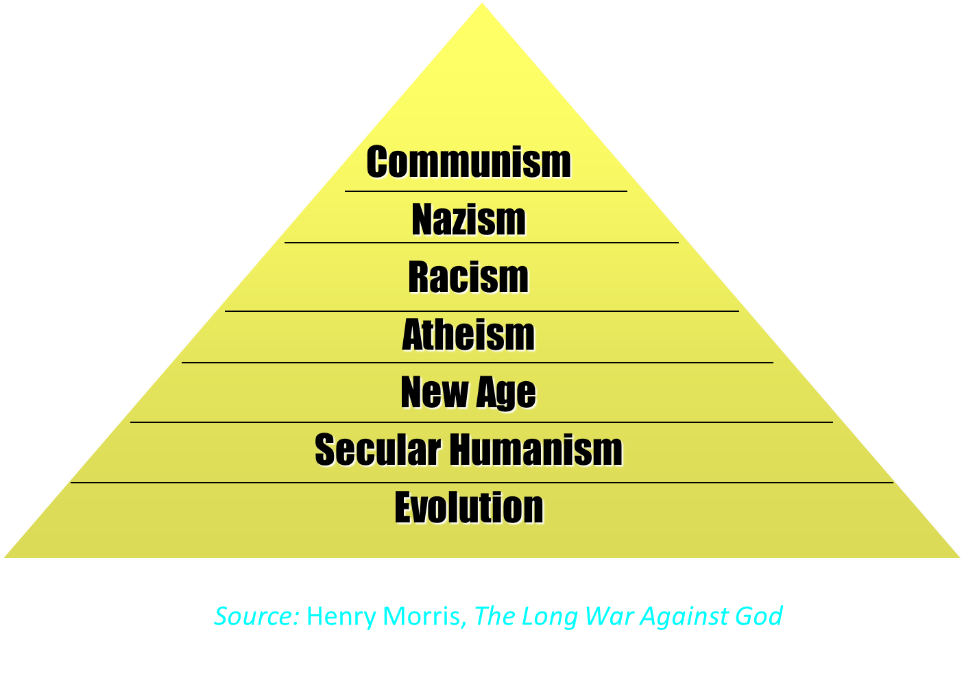 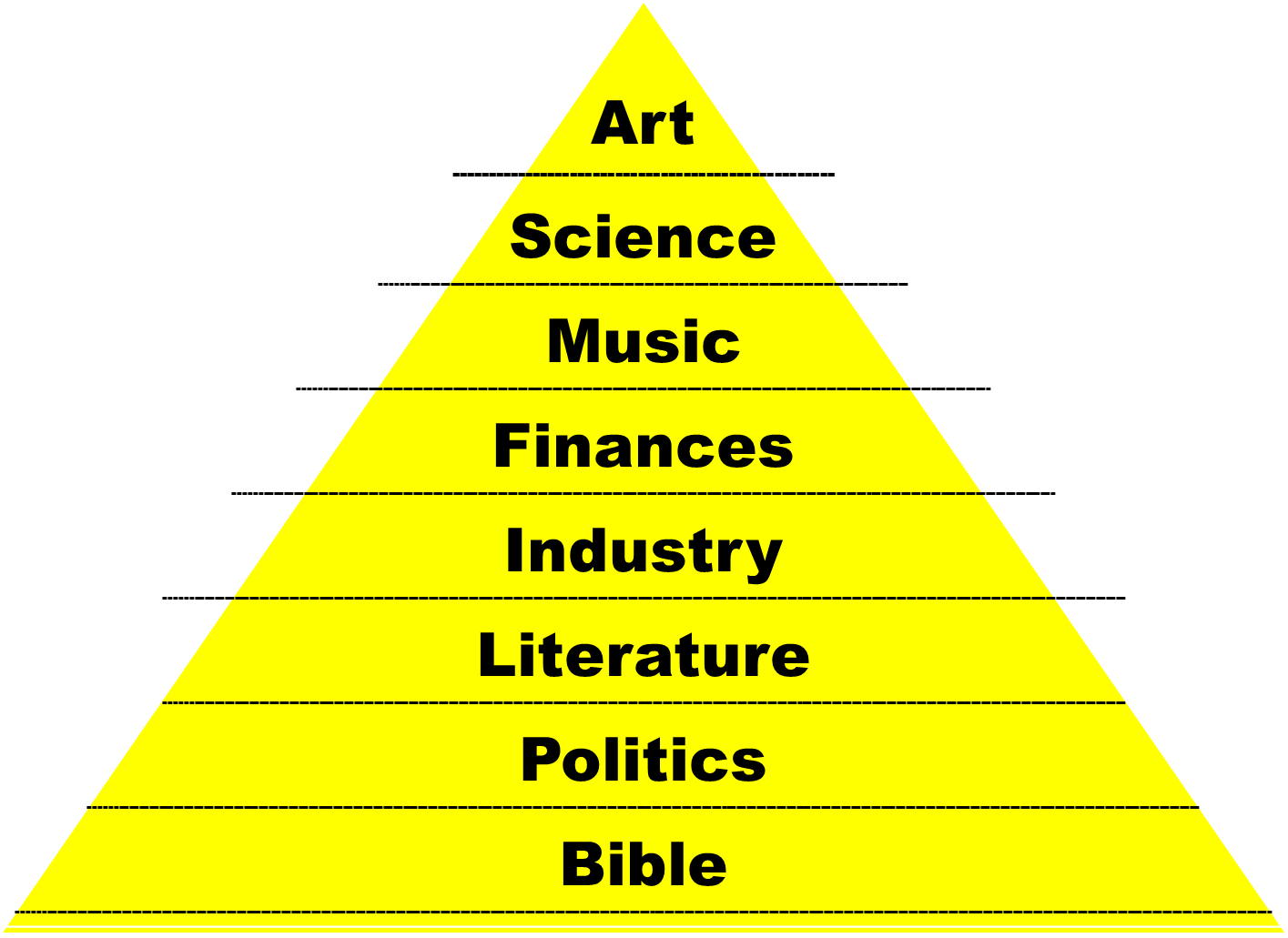 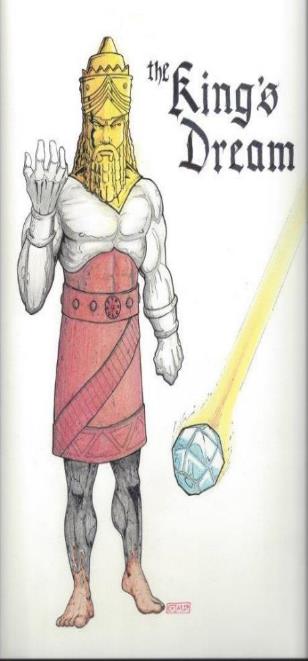 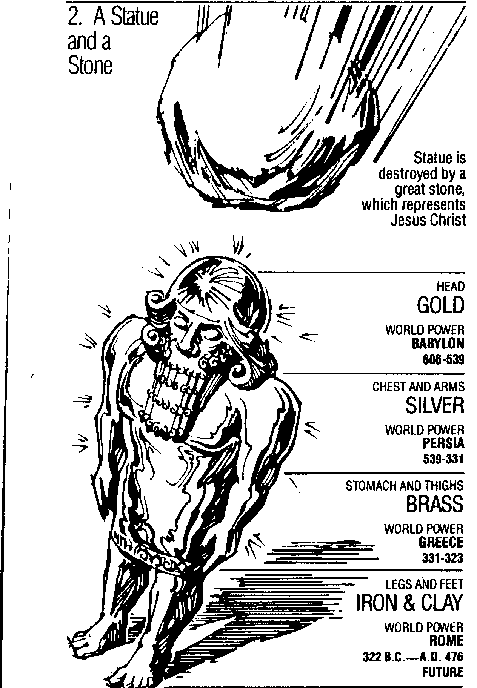 Statue 
& 
Stone
Genesis 41:1-57Joseph Before Pharoah
Pharoah’s 2 dreams (41:1-8)
Butler’s report (41:9-13)
Joseph before Pharoah (41:14-24)
Joseph’s interpretation & advice (41:25-36)
Joseph’s elevation (41:37-46a)
Joseph’s activities (41:46b-57)
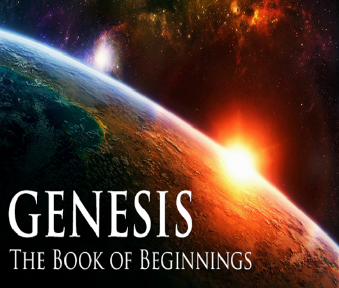 IV. Genesis 41:25-36Joseph’s Interpretation & Advice
Joseph’s interpretation (25-32)
Joseph’s advice (33-36)
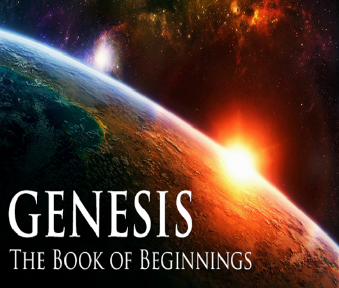 IV. Genesis 41:25-36Joseph’s Interpretation & Advice
Joseph’s interpretation (25-32)
Joseph’s advice (33-36)
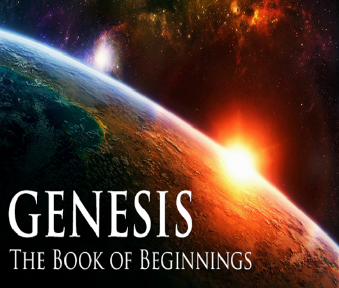 Genesis 41:25-32Joseph’s Interpretation
Introduction (25)
Interpretation (26-27)
More detailed information (28-32)
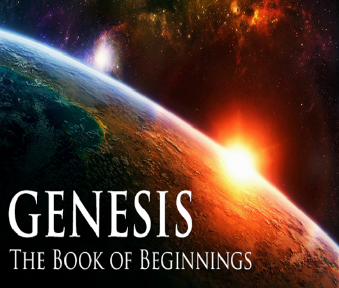 Genesis 41:25-32Joseph’s Interpretation
Introduction (25)
Interpretation (26-27)
More detailed information (28-32)
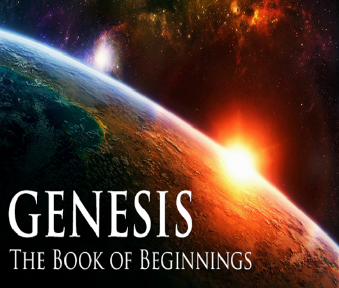 Genesis 41:25-32Joseph’s Interpretation
Introduction (25)
Interpretation (26-27)
More detailed information (28-32)
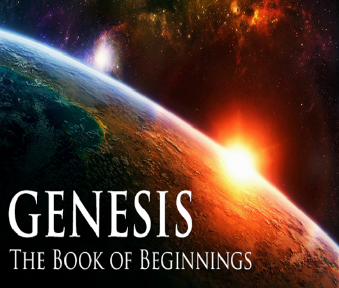 Genesis 41:26-27Interpretation
Fat objects (26)
Thin objects (27)
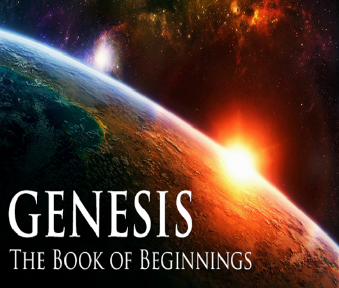 Genesis 41:26-27Interpretation
Fat objects (26)
Thin objects (27)
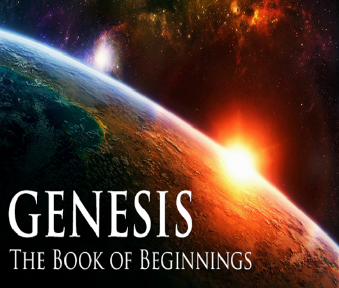 Genesis 41:26-27Interpretation
Fat objects (26)
Thin objects (27)
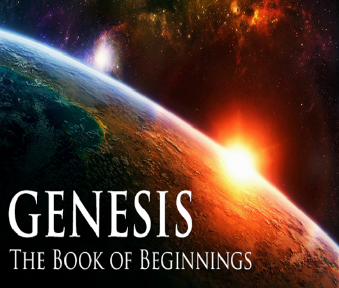 Genesis 41:25-32Joseph’s Interpretation
Introduction (25)
Interpretation (26-27)
More detailed information (28-32)
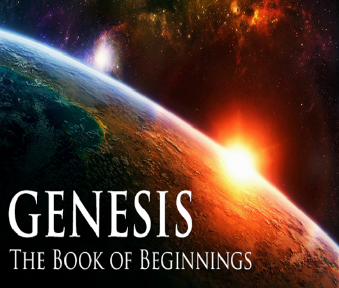 Genesis 41:28-32Interpretation
God’s revelation to Pharoah (28)
7 years of plenty (29)
7 years of famine (30-31)
God’s decree (32)
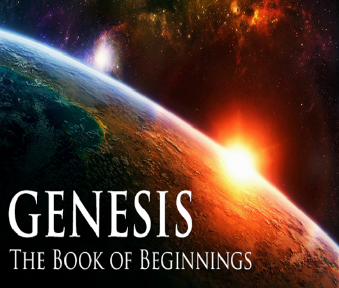 Genesis 41:28-32Interpretation
God’s revelation to Pharoah (28)
7 years of plenty (29)
7 years of famine (30-31)
God’s decree (32)
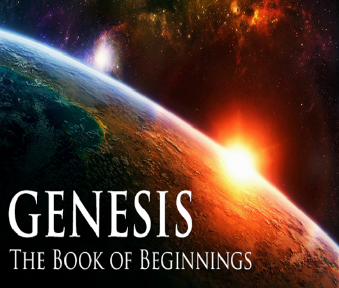 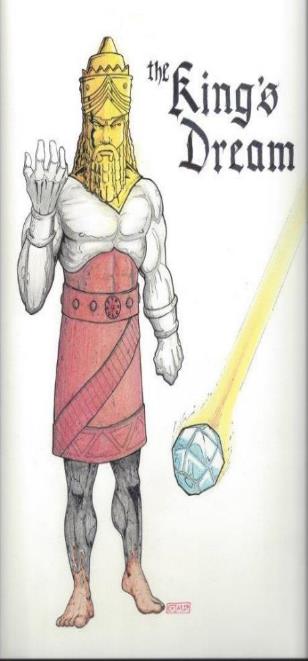 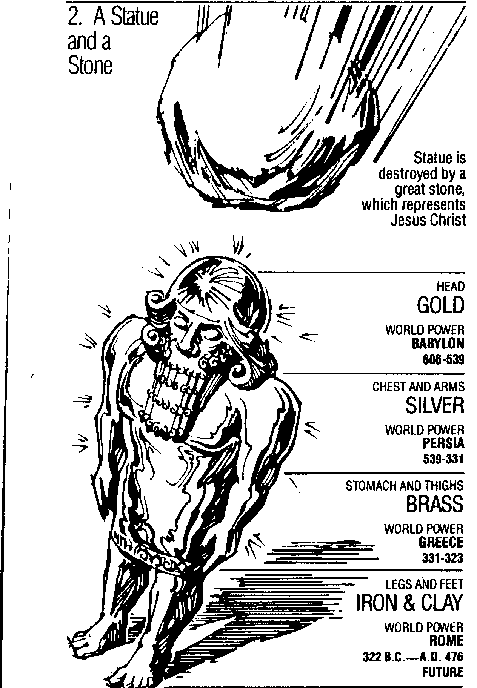 Statue 
& 
Stone
Genesis 41:28-32Interpretation
God’s revelation to Pharoah (28)
7 years of plenty (29)
7 years of famine (30-31)
God’s decree (32)
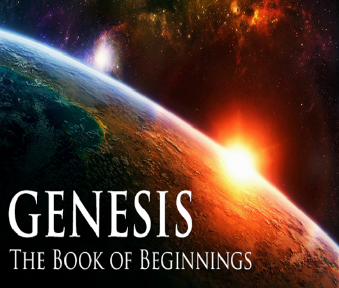 Genesis 41:28-32Interpretation
God’s revelation to Pharoah (28)
7 years of plenty (29)
7 years of famine (30-31)
God’s decree (32)
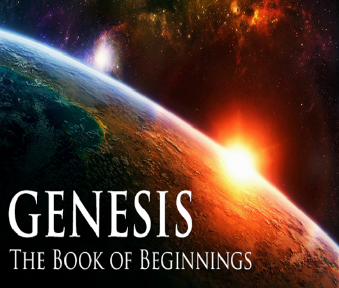 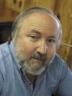 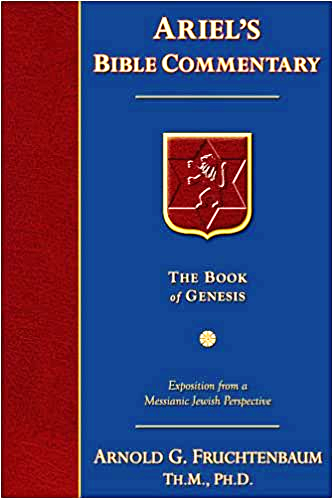 Dr. Arnold G. Fruchtenbaum
The Book of Genesis, 566-67
“Seven-year famines are recorded in Egyptian documents. For example, there is the text from the reign and rule of King Djoser of the Third Dynasty (2700 B.C.): ‘I was in distress on the Great Throne, and those who are in the palace where in the heart’s affliction from a very great evil, since the Nile had not come in my time for a space of seven years. Grain was scant, fruits were dried up, and everything which they ate was short. Every man robbed his companion. They moved without going (ahead). The infant was wailing; the youth was waiting; the heart of the old men was in sorrow; their legs were bent, crouching on the . . .
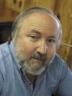 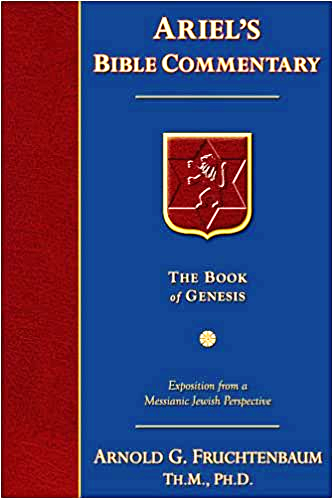 Dr. Arnold G. Fruchtenbaum
The Book of Genesis, 566-67
…ground, their arms were folded.’ So, seven-year famines are not something merely recorded in Scripture but also in Egyptian documents. This famine would affect indeed the gods of Egypt. For example, it would affect Osiris, a god who had the form of a bull was the god of the Nile. It would also affect Isis, also known as Hathor, who was a goddess in the form of a cow; and she was the goddess of fertility.”
Genesis 41:28-32Interpretation
God’s revelation to Pharoah (28)
7 years of plenty (29)
7 years of famine (30-31)
God’s decree (32)
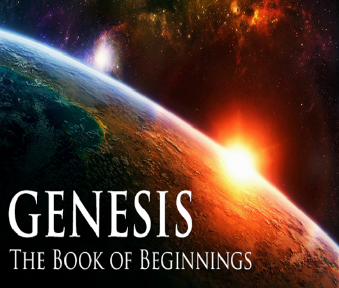 IV. Genesis 41:25-36Joseph’s Interpretation & Advice
Joseph’s interpretation (25-32)
Joseph’s advice (33-36)
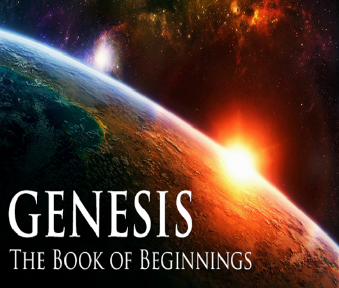 Genesis 41:33-36Joseph’s Advice
Appoint an economic leader (33)
Appoint stewards (34)
Storing (35)
Purpose (36)
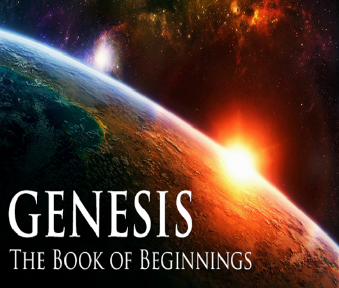 Genesis 41:33-36Joseph’s Advice
Appoint an economic leader (33)
Appoint stewards (34)
Storing (35)
Purpose (36)
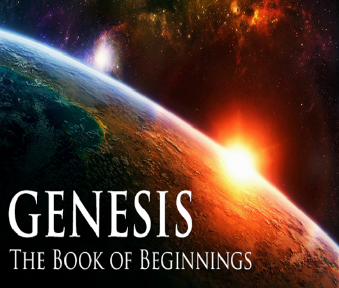 Genesis 41:33-36Joseph’s Advice
Appoint an economic leader (33)
Appoint stewards (34)
Storing (35)
Purpose (36)
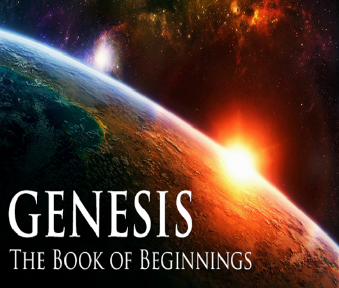 Genesis 41:33-36Joseph’s Advice
Appoint an economic leader (33)
Appoint stewards (34)
Storing (35)
Purpose (36)
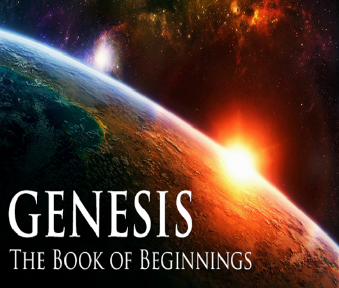 Genesis 41:33-36Joseph’s Advice
Appoint an economic leader (33)
Appoint stewards (34)
Storing (35)
Purpose (36)
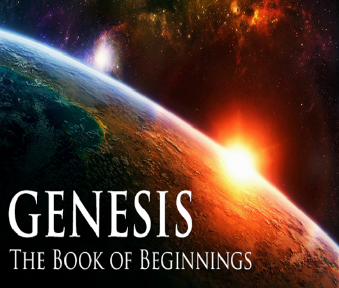 Genesis 41:1-57Joseph Before Pharoah
Pharoah’s 2 dreams (41:1-8)
Butler’s report (41:9-13)
Joseph before Pharoah (41:14-24)
Joseph’s interpretation & advice (41:25-36)
Joseph’s elevation (41:37-46a)
Joseph’s activities (41:46b-57)
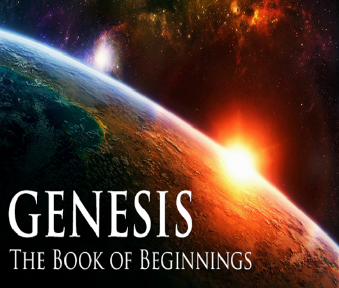 V. Genesis 41:37-46aJoseph’s Elevation
Joseph’s response (37-38)
Joseph’s appointment (39-44)
Joseph’s settlement (45-46a)
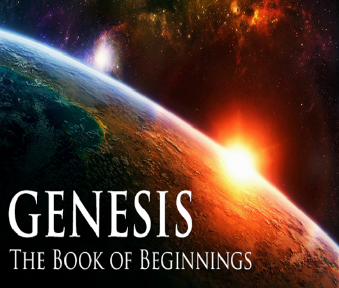 V. Genesis 41:37-46aJoseph’s Elevation
Joseph’s response (37-38)
Joseph’s appointment (39-44)
Joseph’s settlement (45-46a)
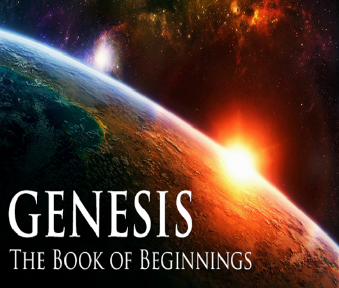 Genesis 41:37-38Joseph’s Response
Reaction (37)
Rhetorical question (38)
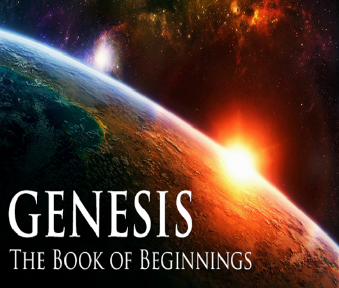 Genesis 41:37-38Joseph’s Response
Reaction (37)
Rhetorical question (38)
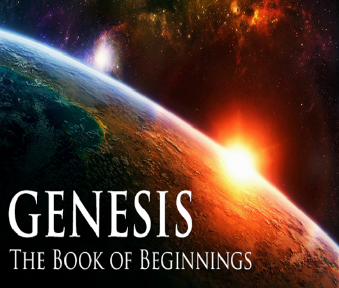 Genesis 41:37-38Joseph’s Response
Reaction (37)
Rhetorical question (38)
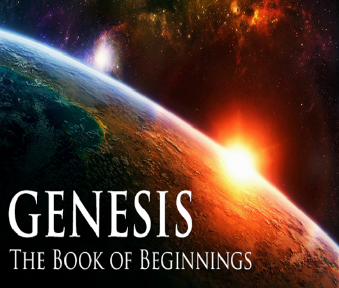 V. Genesis 41:37-46aJoseph’s Elevation
Joseph’s response (37-38)
Joseph’s appointment (39-44)
Joseph’s settlement (45-46a)
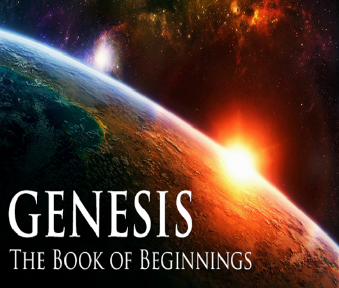 Genesis 41:39-44Joseph’s Appointment
Appointment (39-40)
Extent of authority (41)
Royal garb (42)
Royal chariot (43a)
Royal honor (43b)
Decree of authority (44)
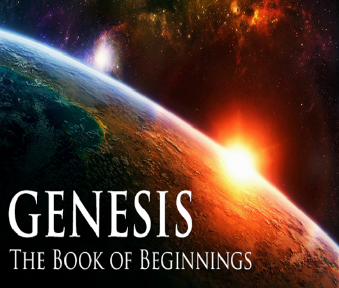 Genesis 41:39-44Joseph’s Appointment
Appointment (39-40)
Extent of authority (41)
Royal garb (42)
Royal chariot (43a)
Royal honor (43b)
Decree of authority (44)
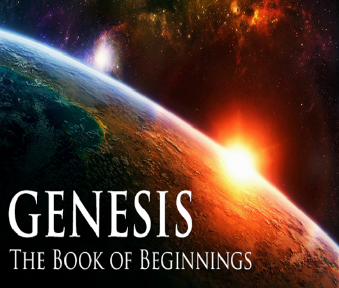 Genesis 41:39-40Appointment
Joseph’s abilities (39)
Appointment details (40)
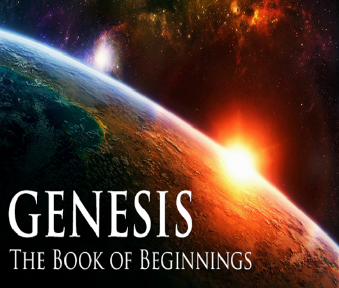 Genesis 41:39-40Appointment
Joseph’s abilities (39)
Appointment details (40)
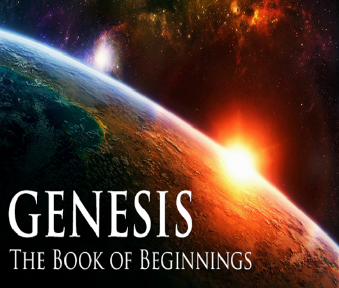 Genesis 41:39-40Appointment
Joseph’s abilities (39)
Appointment details (40)
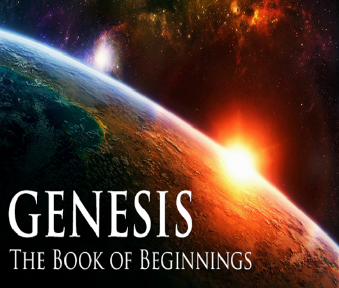 Genesis 40:40Appointment Details
Positive (40a)
Negative (40b)
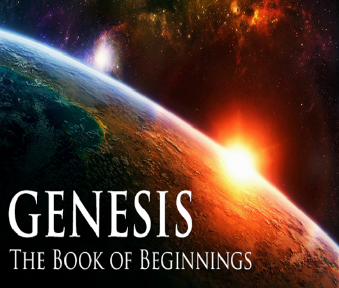 Genesis 40:40Appointment Details
Positive (40a)
Negative (40b)
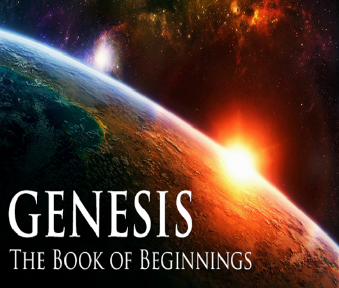 His Body (Rev. 1:14-16)
His hair (14a)
His eyes (14b)
His feet (15a)
His voice (15b)
His right hand (16a)
His mouth (16b)
His face (16c)
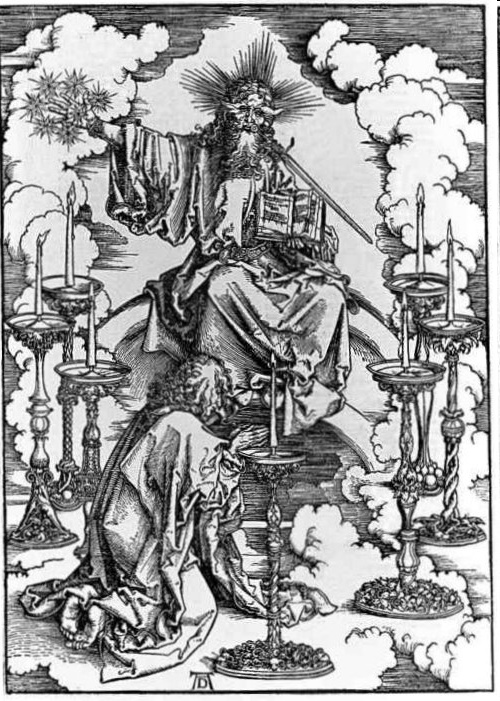 His ActivitiesRevelation 19:15-16
His spoken word (15a)
His smiting of the nations (15b)
His ruling of the nations (15c)
His treading of the winepress (15d)
His rulership as King (16)
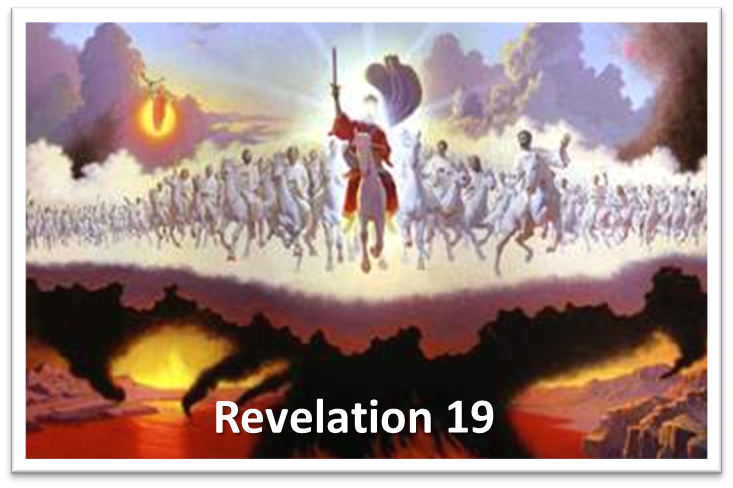 Genesis 40:40Appointment Details
Positive (40a)
Negative (40b)
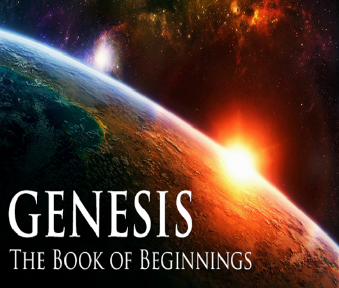 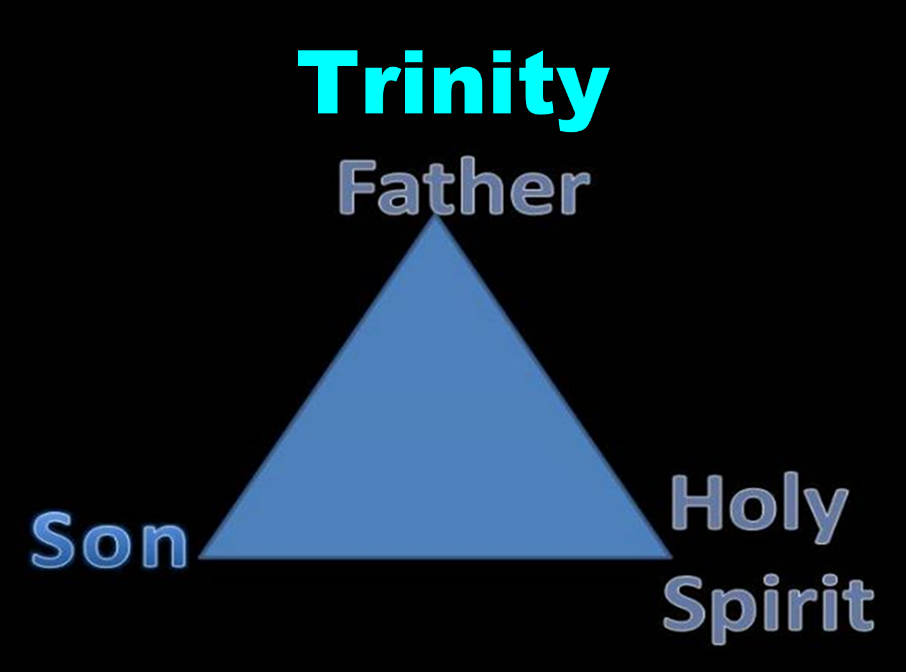 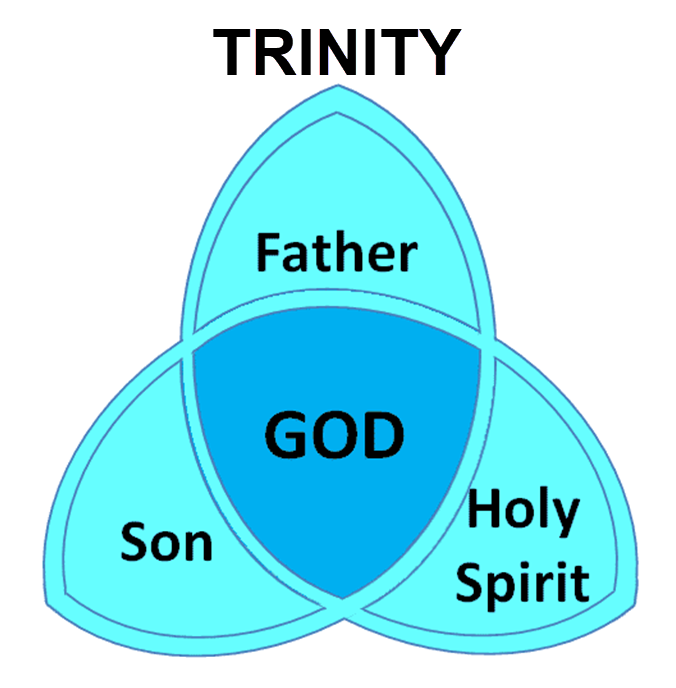 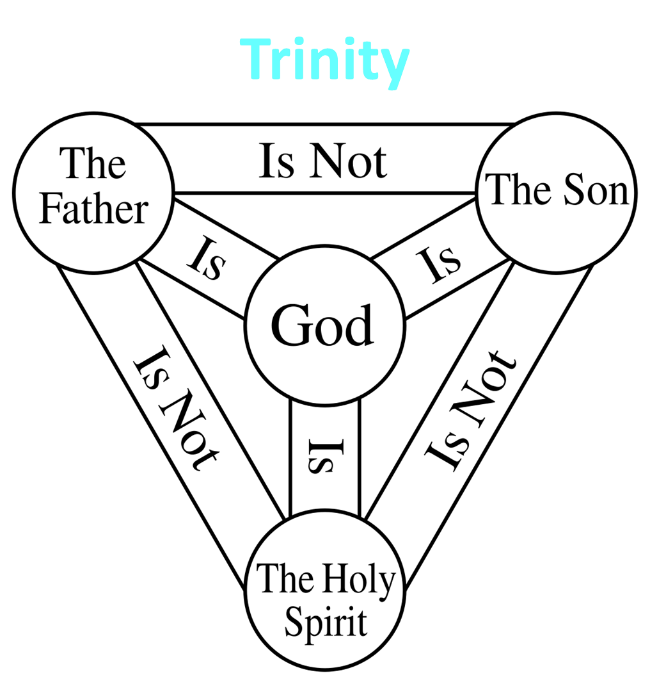 Genesis 41:39-44Joseph’s Appointment
Appointment (39-40)
Extent of authority (41)
Royal garb (42)
Royal chariot (43a)
Royal honor (43b)
Decree of authority (44)
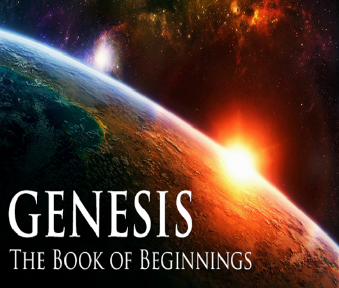 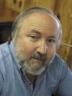 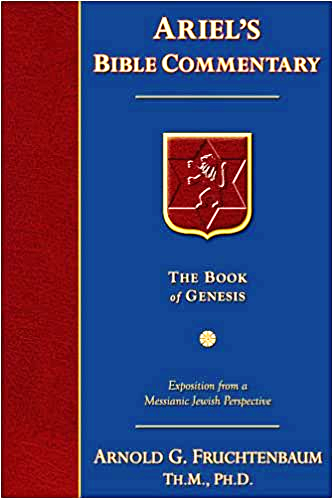 Dr. Arnold G. Fruchtenbaum
The Book of Genesis, 569
“This was a position of a vizier or a prime minister, and there is a parallel in the records of Thutmose III: ‘Look you to this office of vizier. Be vigilant over everything that is done in it. Behold, it is the support of the entire land.’”
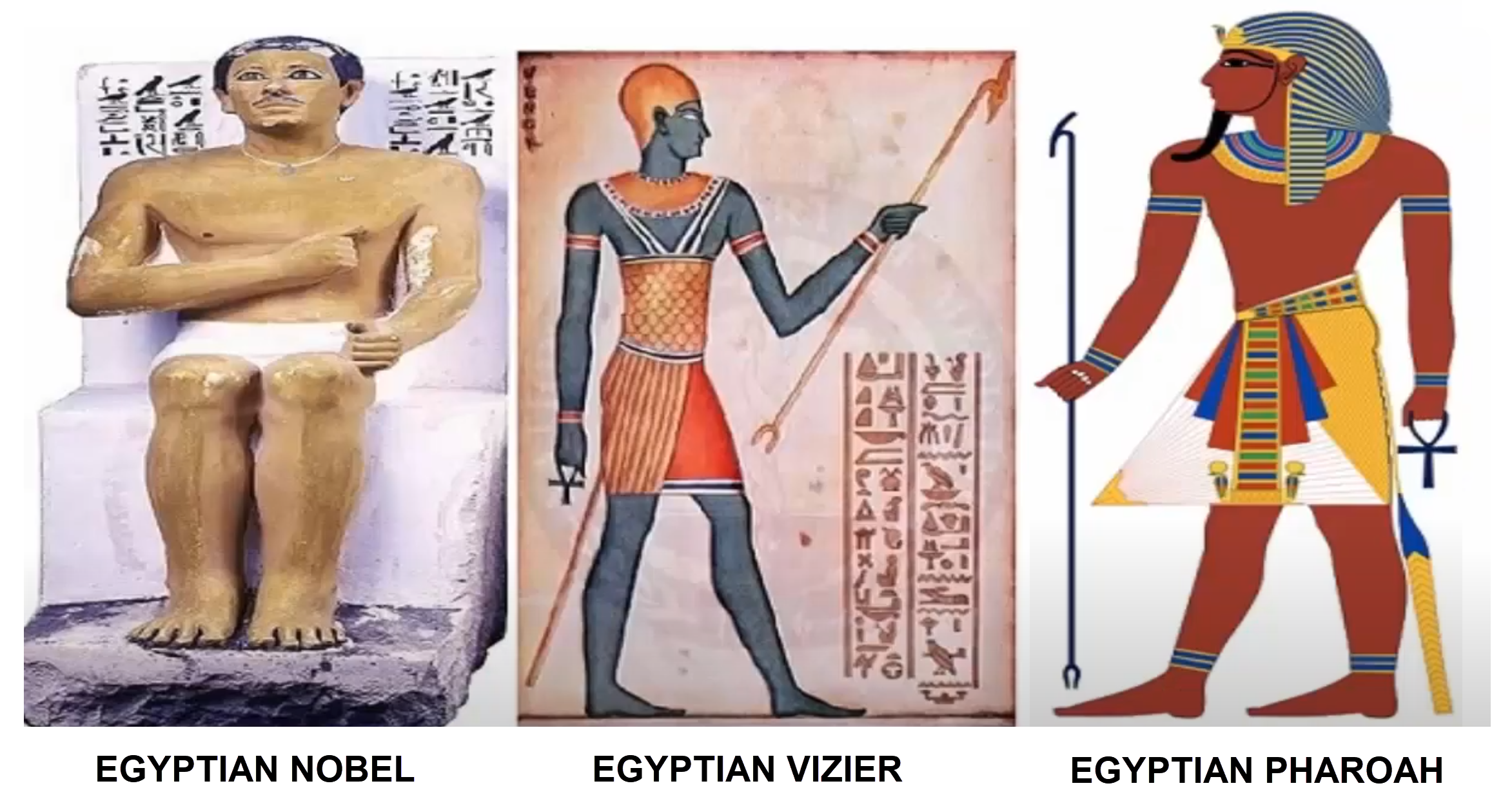 Genesis 41:39-44Joseph’s Appointment
Appointment (39-40)
Extent of authority (41)
Royal garb (42)
Royal chariot (43a)
Royal honor (43b)
Decree of authority (44)
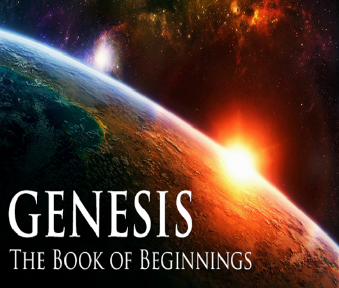 Genesis 41:42Royal Garb
Ring (42a)
Clothing (42b)
Chain (42c)
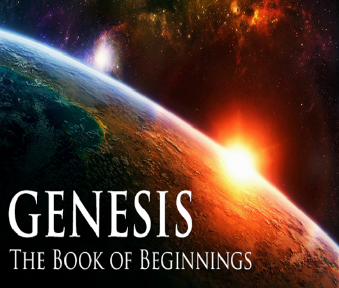 Genesis 41:42Royal Garb
Ring (42a)
Clothing (42b)
Chain (42c)
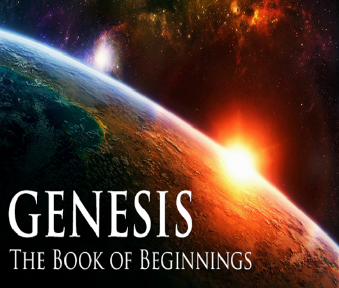 Genesis 41:42Royal Garb
Ring (42a)
Clothing (42b)
Chain (42c)
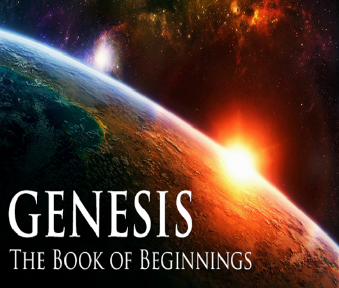 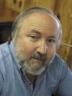 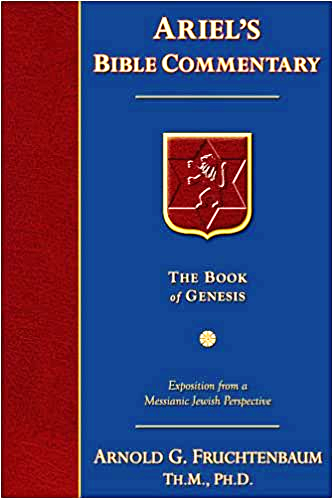 Dr. Arnold G. Fruchtenbaum
The Book of Genesis, 569
“Second was the clothing: and arrayed him in vestures of fine linen. This, too, is paralleled in the Egyptian accounts. When Rekhmire was appointed vizier, he wrote: ‘I was a noble, the second of the king … It was the first occasion of my being summoned … I went forth … clad in fine linen.’ This was the type of clothing worn by a vizier, a prime minister, someone who was second to the king.”
Genesis 41:42Royal Garb
Ring (42a)
Clothing (42b)
Chain (42c)
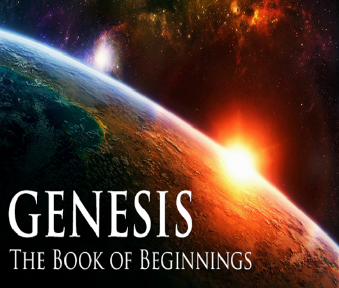 Genesis 41:39-44Joseph’s Appointment
Appointment (39-40)
Extent of authority (41)
Royal garb (42)
Royal chariot (43a)
Royal honor (43b)
Decree of authority (44)
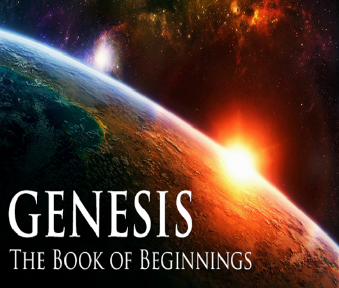 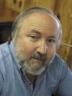 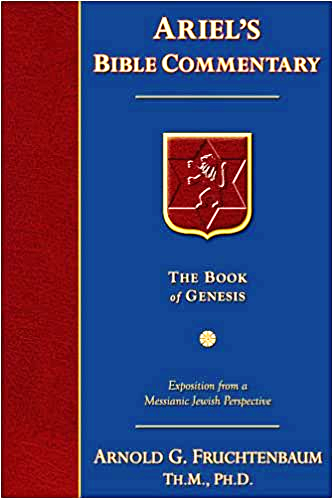 Dr. Arnold G. Fruchtenbaum
The Book of Genesis, 569
“In verse 43a Joseph was given a royal chariot: and he made him to ride in the second chariot which he had; the Hyksos introduced chariots into Egypt.”
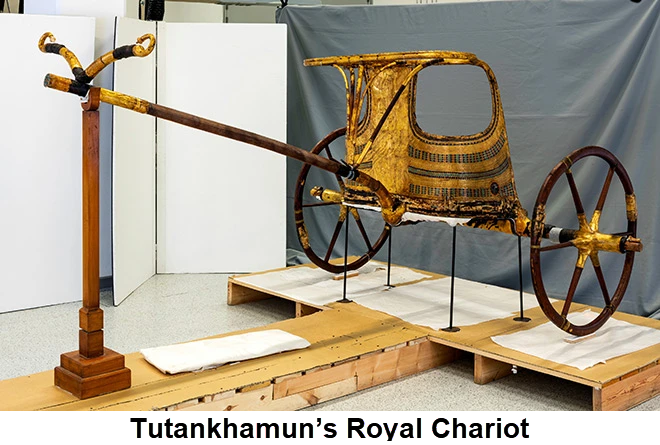 Genesis 41:39-44Joseph’s Appointment
Appointment (39-40)
Extent of authority (41)
Royal garb (42)
Royal chariot (43a)
Royal honor (43b)
Decree of authority (44)
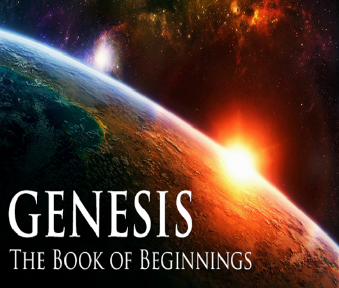 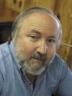 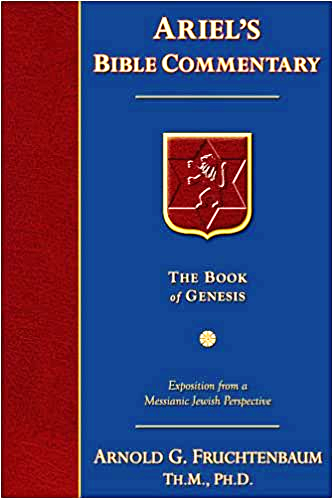 Dr. Arnold G. Fruchtenbaum
The Book of Genesis, 569
“Then, in verse 43b, came the royal honor: and they cried before him, Bow the knee. As Joseph rode in the chariot, heralds were sent out in advance with the command: Bow the knee. This was a practice that is well attested to in Egyptian pictures.”
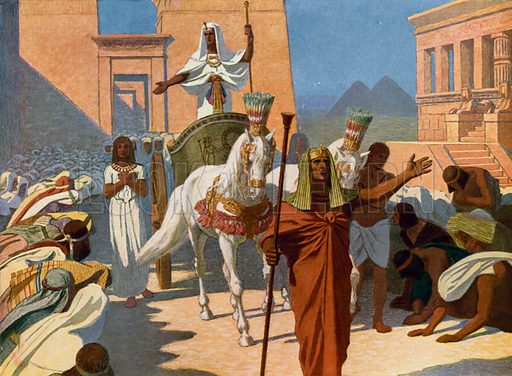 Genesis 41:39-44Joseph’s Appointment
Appointment (39-40)
Extent of authority (41)
Royal garb (42)
Royal chariot (43a)
Royal honor (43b)
Decree of authority (44)
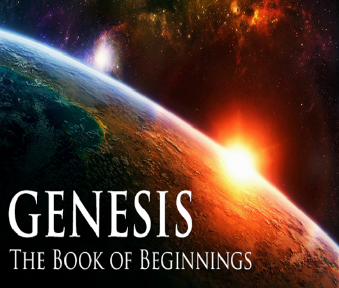 V. Genesis 41:37-46aJoseph’s Elevation
Joseph’s response (37-38)
Joseph’s appointment (39-44)
Joseph’s settlement (45-46a)
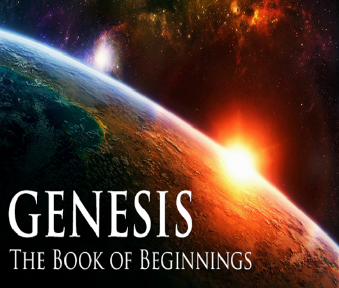 Genesis 41:45-46aJoseph’s Settlement
Name (45a)
Marriage (45b)
Authority (45c)
Age (46a)
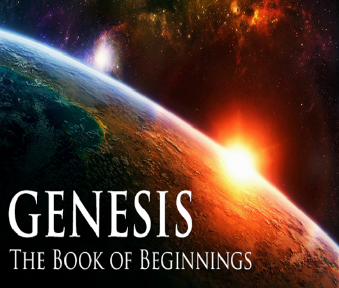 Genesis 41:45-46aJoseph’s Settlement
Name (45a)
Marriage (45b)
Authority (45c)
Age (46a)
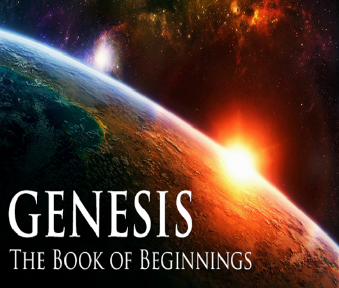 Genesis 41:45-46aJoseph’s Settlement
Name (45a)
Marriage (45b)
Authority (45c)
Age (46a)
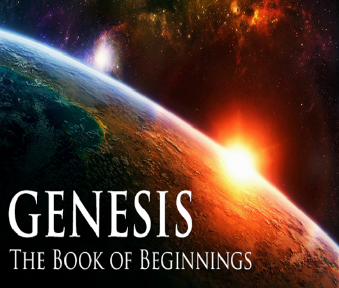 Genesis 41:45-46aJoseph’s Settlement
Name (45a)
Marriage (45b)
Authority (45c)
Age (46a)
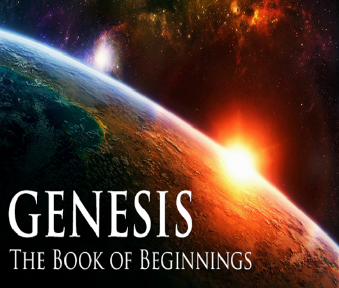 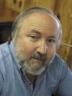 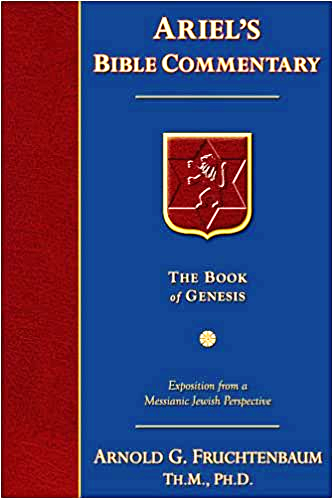 Dr. Arnold G. Fruchtenbaum
The Book of Genesis, 570
“Therefore, a total separation of twenty years existed from the time he had last seen members of his family until they were reunited in Egypt. The Hyksos Period, during which Joseph’s story unfolds, was the two-hundred-year period from 1750 until 1550 B.C. The Hyksos were Semitic rulers that conquered Egypt and ruled during the sixteenth and seventeenth dynasties. Thus, the Pharaoh at the time of Joseph was Semitic. This explains how a Semite such as Joseph could rise to the second highest position in Egypt, which had a Hamitic population.”
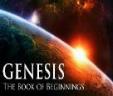 GENESIS 10 Outline
Introduction (1)
Japheth's line (2-5)
Ham’s Line (6-20)
Shem’s line (21-31)
Conclusion (32)
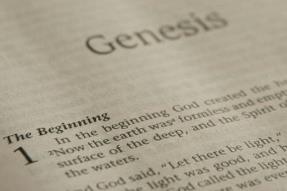 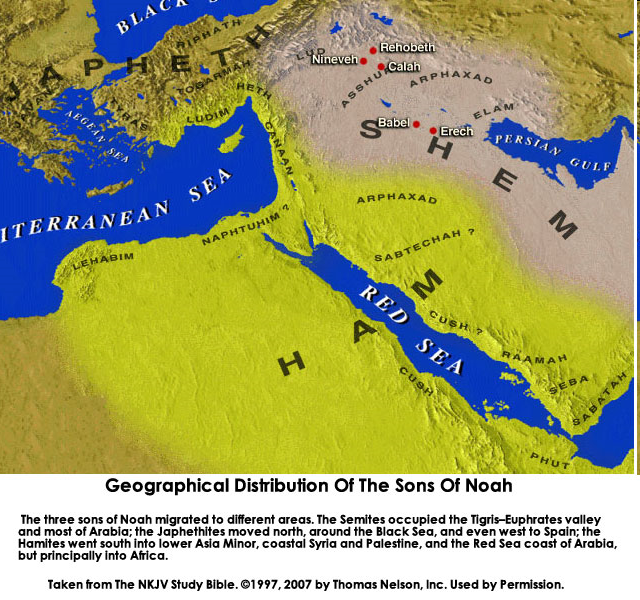 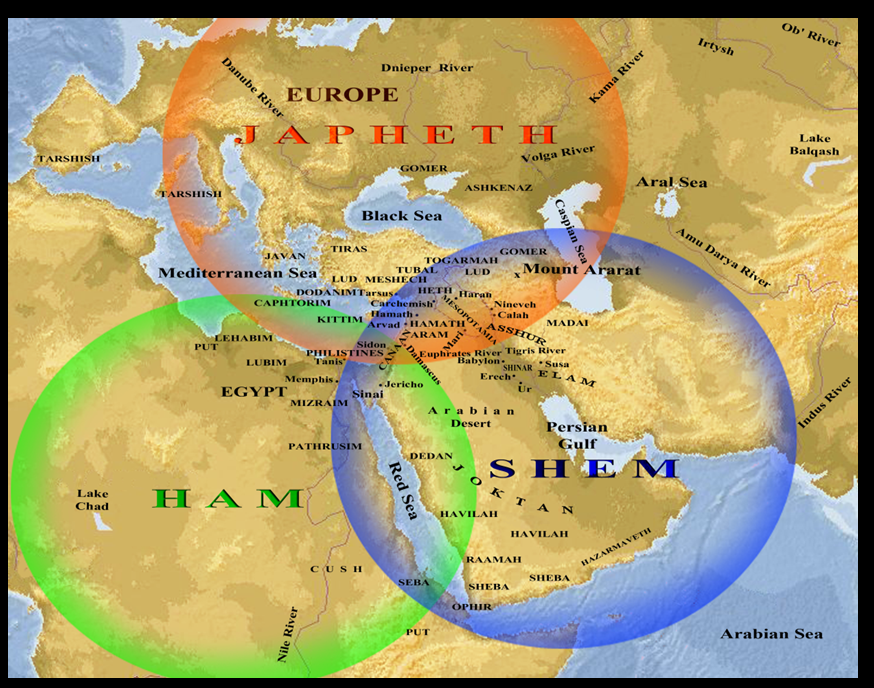 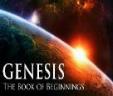 Ham’s Sons (vs. 6)
Cush
Mizraim
Put
Canaan
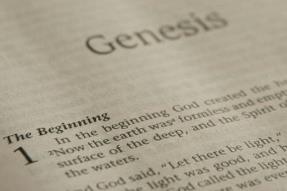 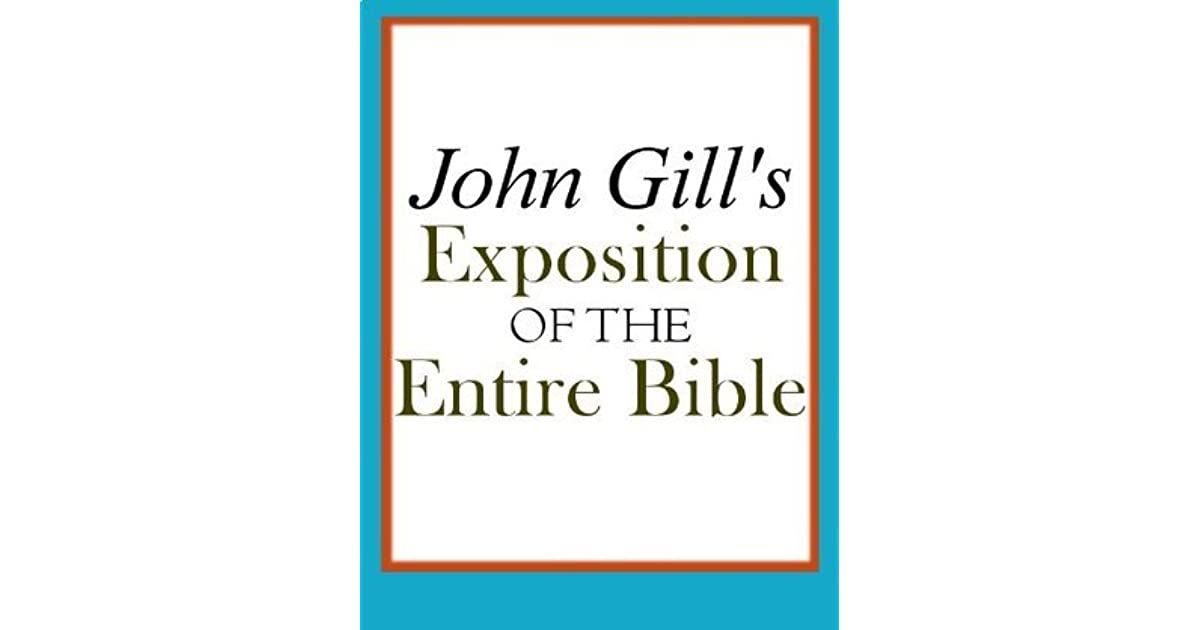 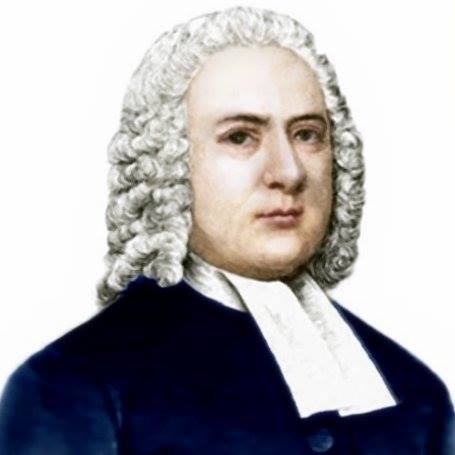 John Gill
Exposition of the Old and New Testaments, 1810
“Mitzraim is a name by which Egypt is frequently called in Scripture, and this man was the father of the Egyptians; and because Egypt was inhabited by a son of Ham, it is sometimes called the land of Ham (Psalm 105:23). The word is of the dual number, and serves to express Egypt, which was divided into two parts, lower and upper Egypt.”
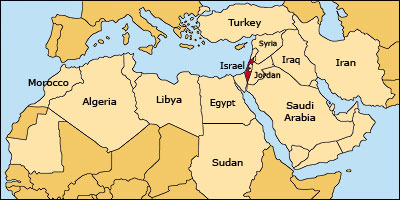 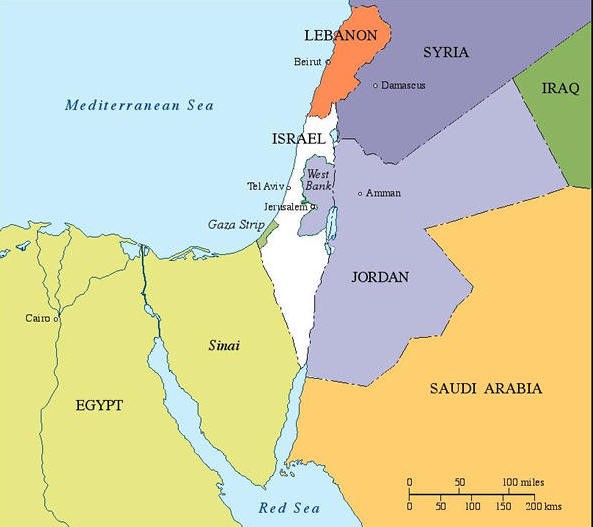 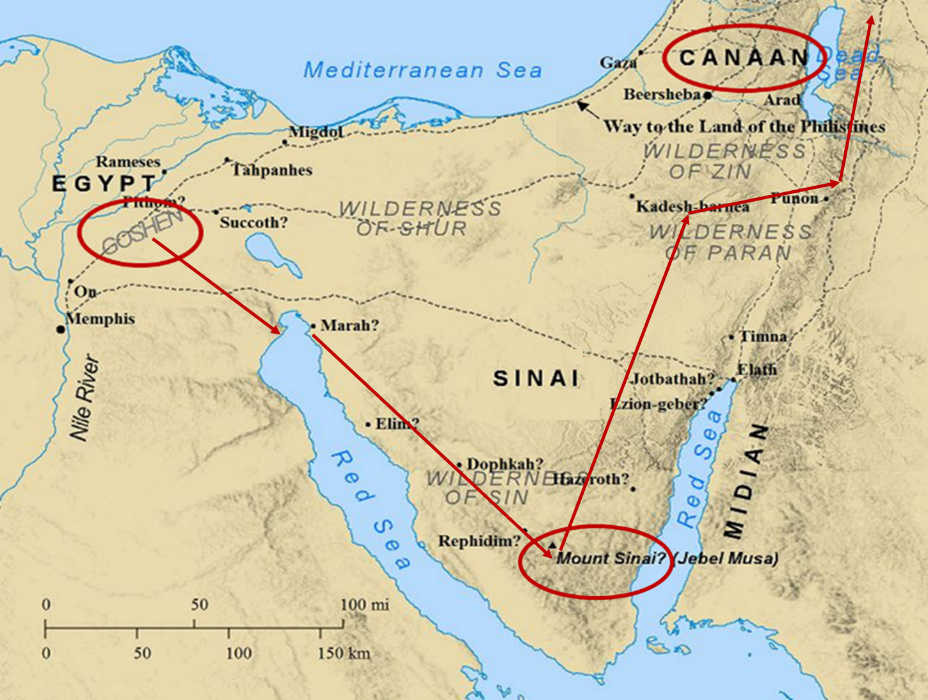 Galatians 4:4
“But when the fullness of the time came, God sent forth His Son, born of a woman, born under the Law.”
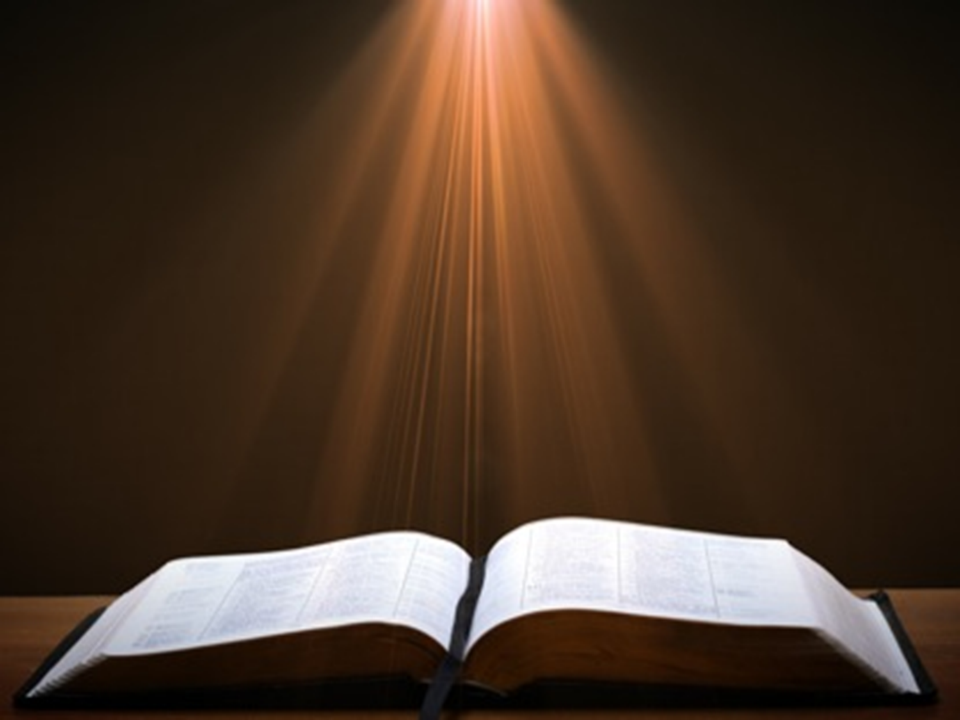 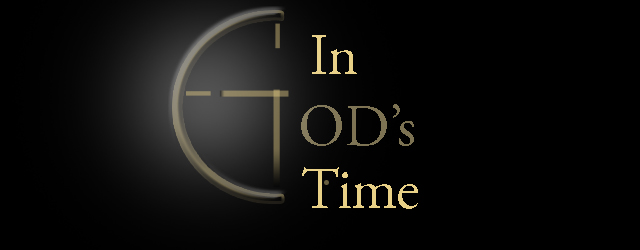 Genesis 41:45-46aJoseph’s Settlement
Name (45a)
Marriage (45b)
Authority (45c)
Age (46a)
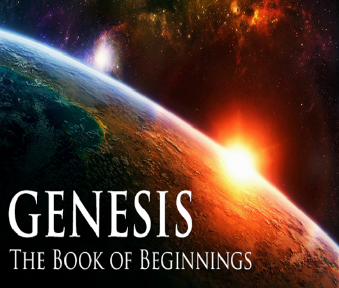 Genesis 41:1-57Joseph Before Pharoah
Pharoah’s 2 dreams (41:1-8)
Butler’s report (41:9-13)
Joseph before Pharoah (41:14-24)
Joseph’s interpretation & advice (41:25-36)
Joseph’s elevation (41:37-46a)
Joseph’s activities (41:46b-57)
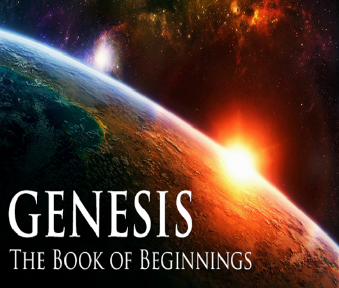 VI. Genesis 41:46b-57Joseph’s Activities
Joseph exercises his authority (46b)
7 years of plenty (47-49)
Joseph’s family (50-52)
7 years of famine (53-54)
Egyptians’ response (55-56)
Foreigners’ response (57)
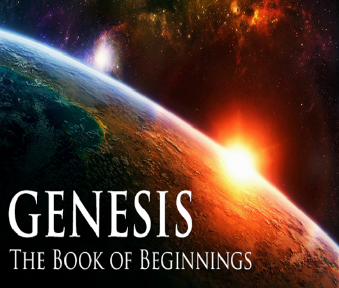 VI. Genesis 41:46b-57Joseph’s Activities
Joseph exercises his authority (46b)
7 years of plenty (47-49)
Joseph’s family (50-52)
7 years of famine (53-54)
Egyptians’ response (55-56)
Foreigners’ response (57)
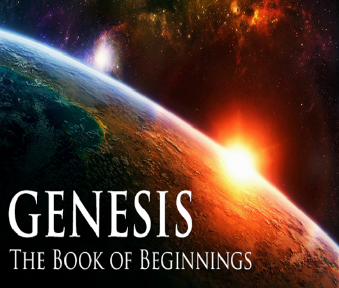 VI. Genesis 41:46b-57Joseph’s Activities
Joseph exercises his authority (46b)
7 years of plenty (47-49)
Joseph’s family (50-52)
7 years of famine (53-54)
Egyptians’ response (55-56)
Foreigners’ response (57)
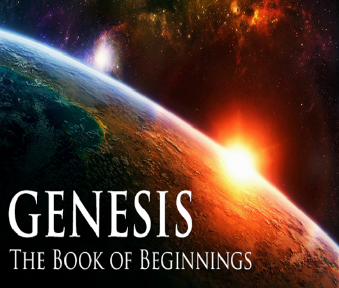 Genesis 41:47-497 Years of Plenty
Abundance of food (47)
Gathering & storing (48)
Record keeping (49)
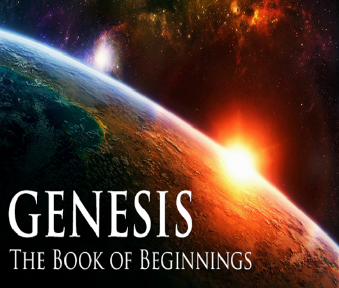 Genesis 41:47-497 Years of Plenty
Abundance of food (47)
Gathering & storing (48)
Record keeping (49)
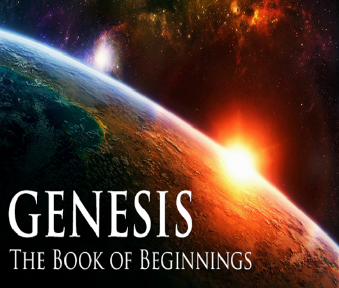 Genesis 41:47-497 Years of Plenty
Abundance of food (47)
Gathering & storing (48)
Record keeping (49)
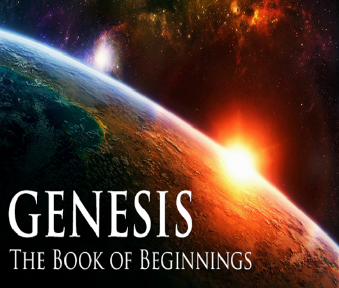 Genesis 41:47-497 Years of Plenty
Abundance of food (47)
Gathering & storing (48)
Record keeping (49)
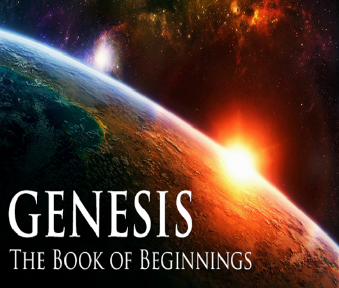 VI. Genesis 41:46b-57Joseph’s Activities
Joseph exercises his authority (46b)
7 years of plenty (47-49)
Joseph’s family (50-52)
7 years of famine (53-54)
Egyptians’ response (55-56)
Foreigners’ response (57)
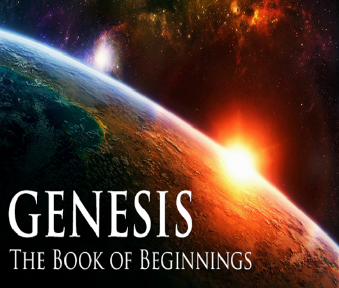 Genesis 41:50-52Joseph’s Family
Wife-Mother (50)
First son (51)
Second son (52)
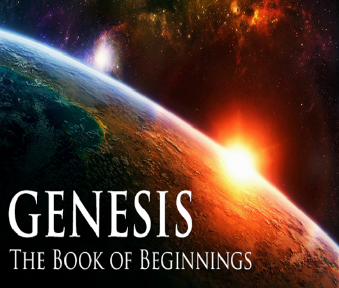 Genesis 41:50-52Joseph’s Family
Wife-Mother (50)
First son (51)
Second son (52)
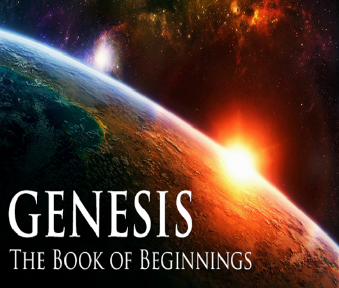 Genesis 41:50-52Joseph’s Family
Wife-Mother (50)
First son (51)
Second son (52)
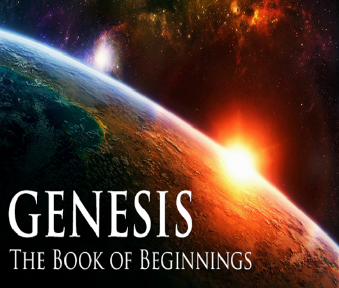 2 Cor. 4:16
16 Therefore we do not lose heart, but though our outer man is decaying, yet our inner man is being renewed day by day.
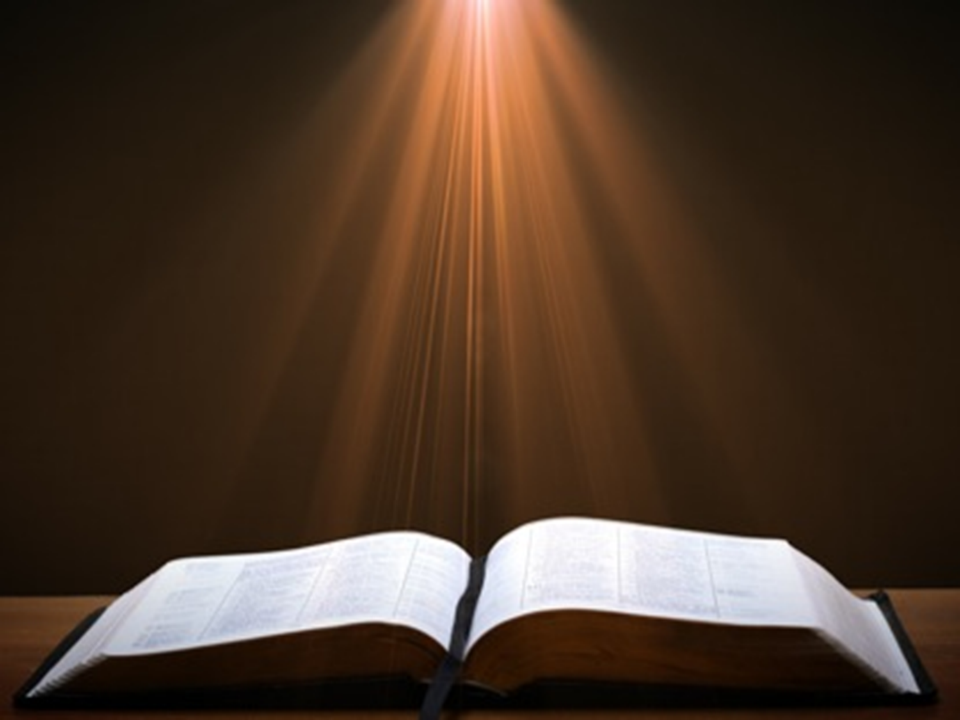 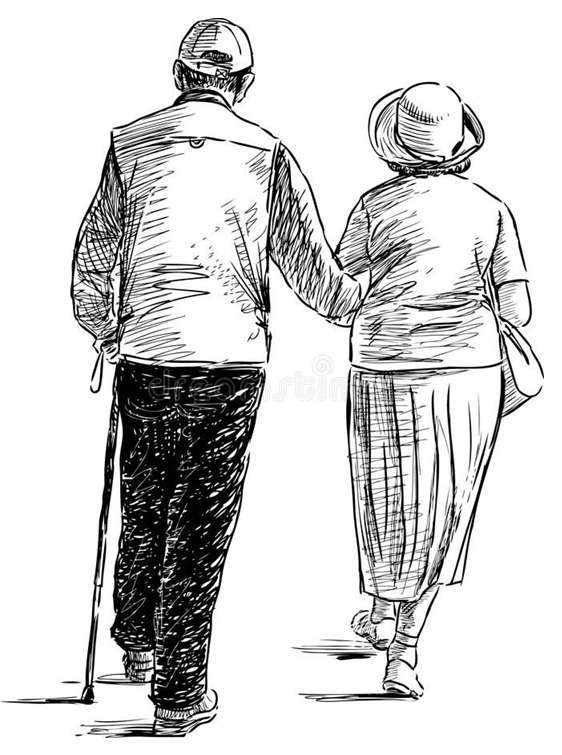 2 Cor. 4:17
17 For momentary, light affliction is producing for us an eternal weight of glory far beyond all comparison
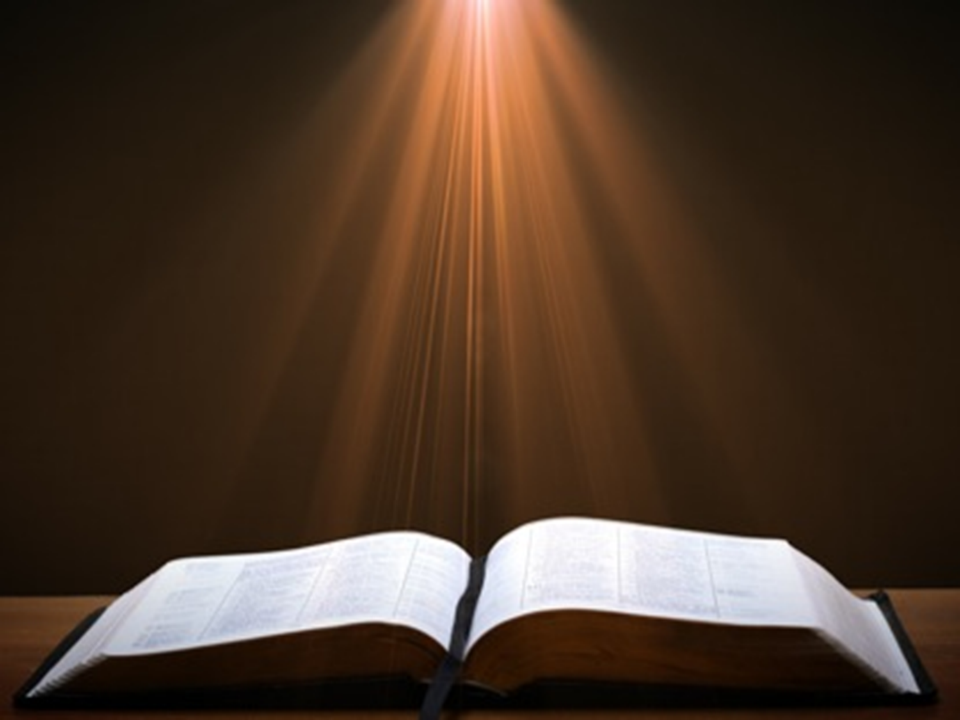 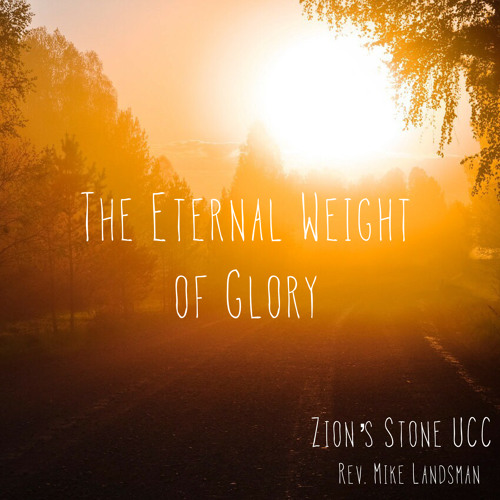 2 Cor. 4:18
18 while we look not at the things which are seen, but at the things which are not seen; for the things which are seen are temporal, but the things which are not seen are eternal.
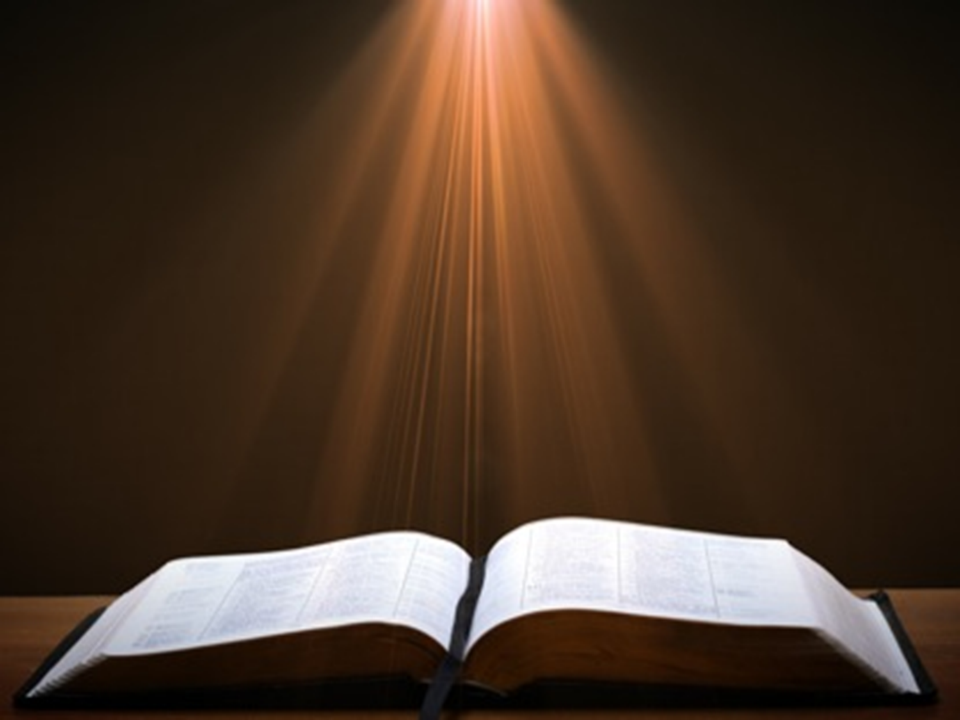 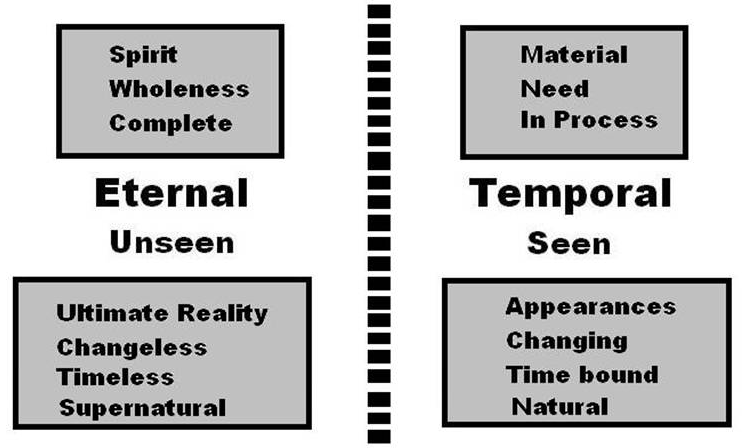 Genesis 41:50-52Joseph’s Family
Wife-Mother (50)
First son (51)
Second son (52)
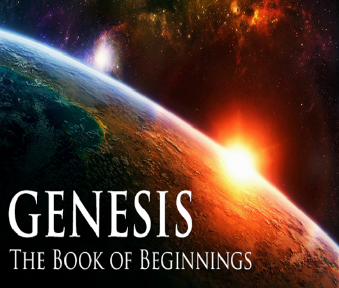 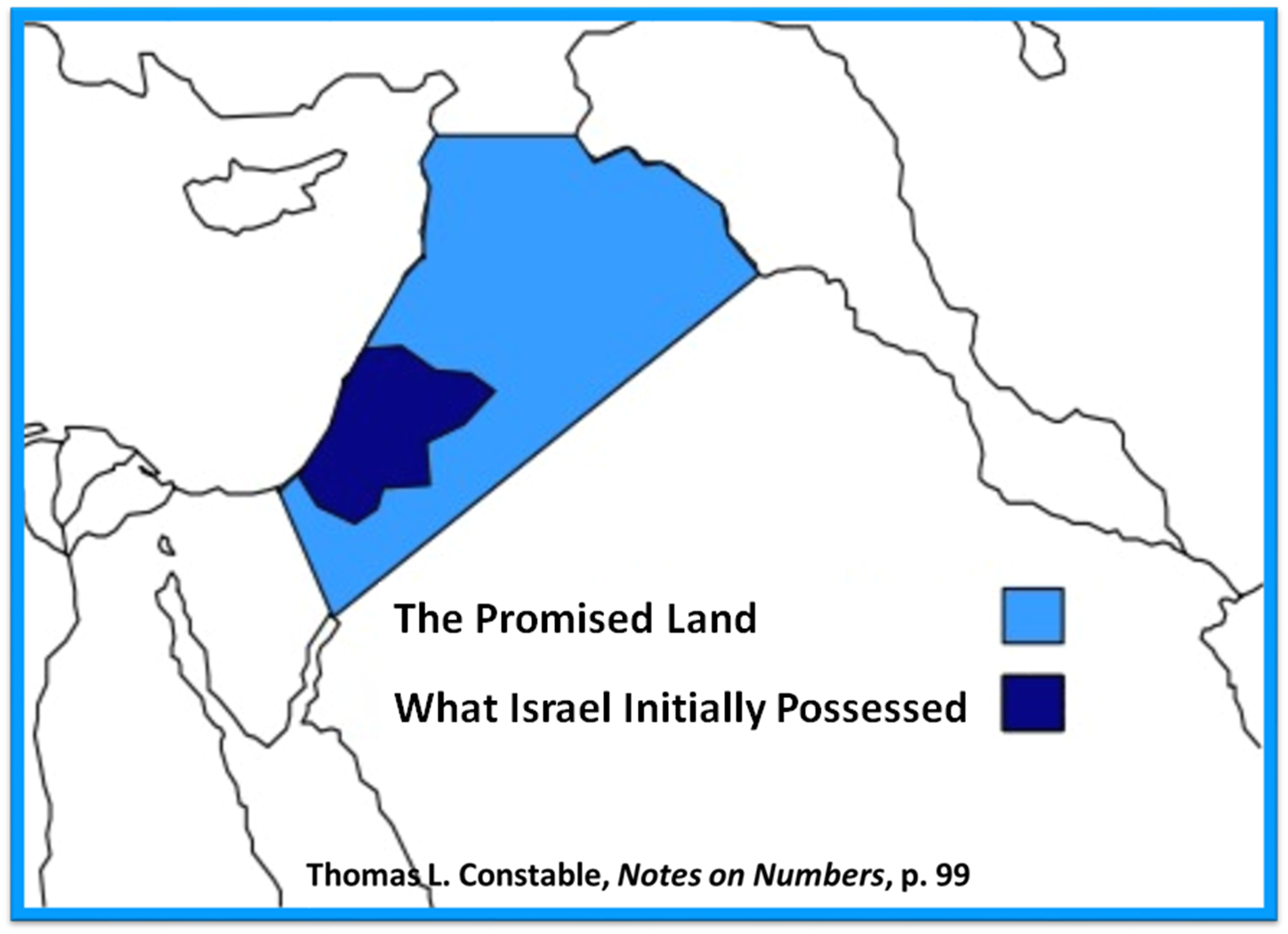 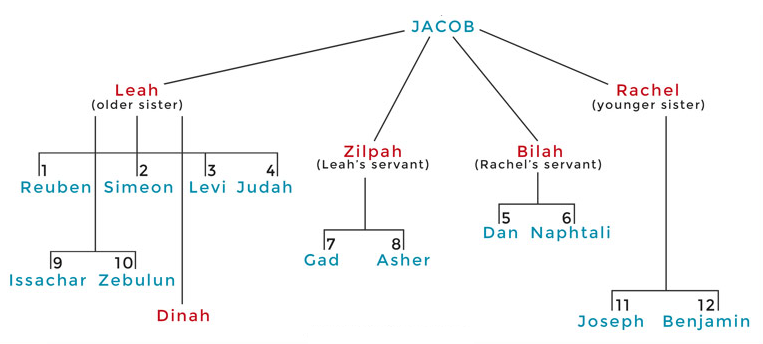 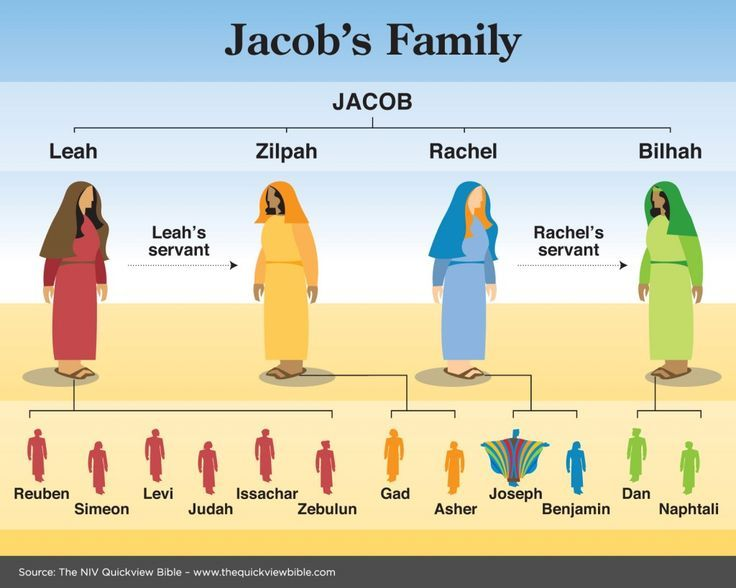 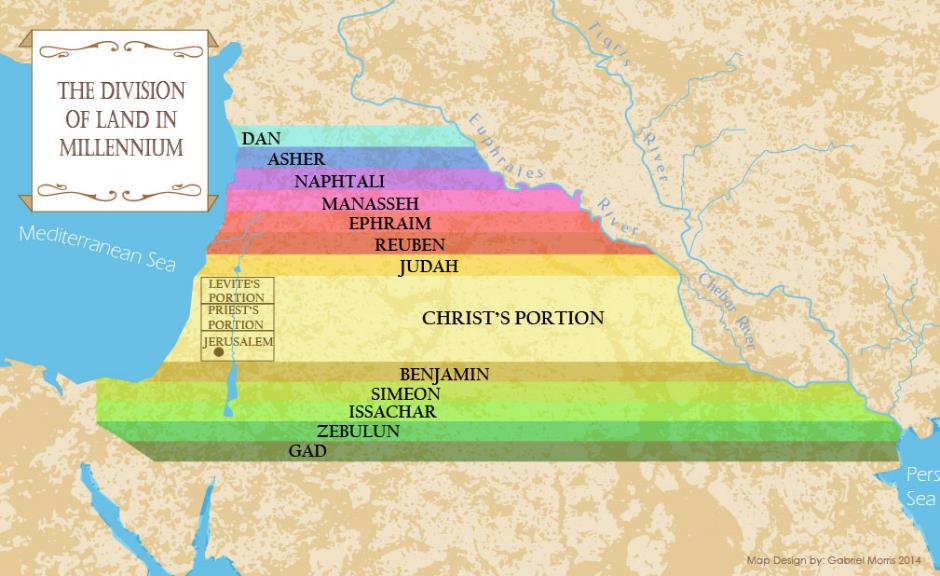 VI. Genesis 41:46b-57Joseph’s Activities
Joseph exercises his authority (46b)
7 years of plenty (47-49)
Joseph’s family (50-52)
7 years of famine (53-54)
Egyptians’ response (55-56)
Foreigners’ response (57)
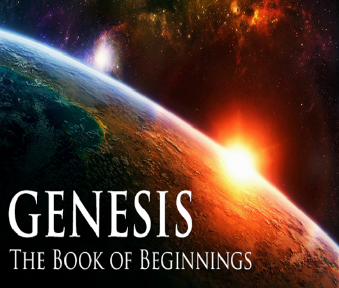 Genesis 41:53-547 Years of Famine
End of fat years (53)
Beginning of lean years (54)
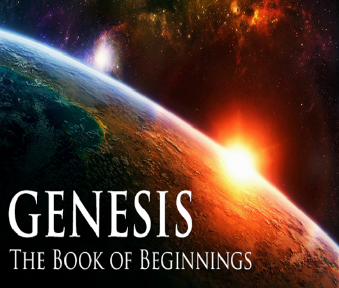 Genesis 41:53-547 Years of Famine
End of fat years (53)
Beginning of lean years (54)
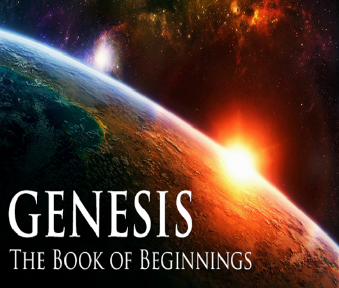 Genesis 41:53-547 Years of Famine
End of fat years (53)
Beginning of lean years (54)
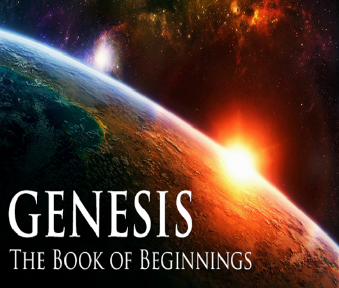 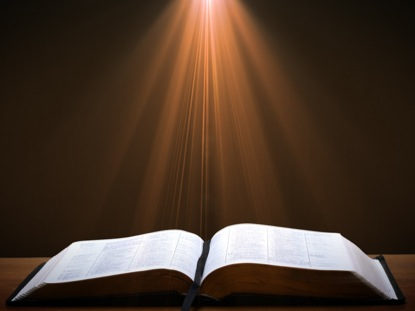 John 13:19; 14:29
“13:19 From now on I am telling you before it comes to pass, so that when it does occur, you may believe that I am He… 14:29 Now I have told you before it happens, so that when it happens, you may believe.”
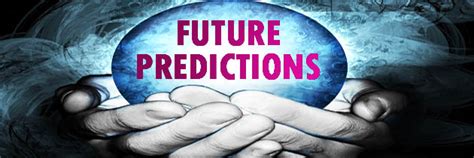 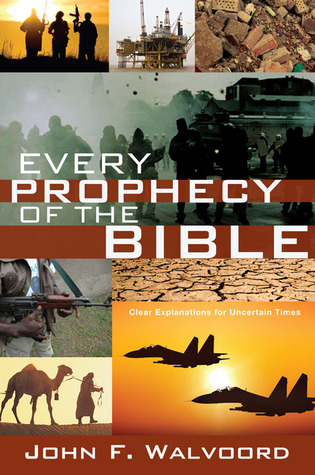 VI. Genesis 41:46b-57Joseph’s Activities
Joseph exercises his authority (46b)
7 years of plenty (47-49)
Joseph’s family (50-52)
7 years of famine (53-54)
Egyptians’ response (55-56)
Foreigners’ response (57)
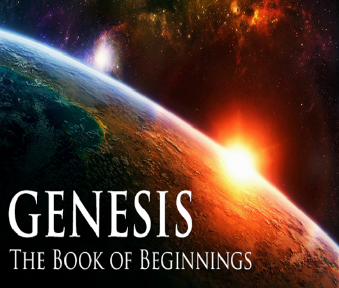 Genesis 41:55-56Egyptians’ Response
Pharoah’s command (55)
Selling of the grain (56)
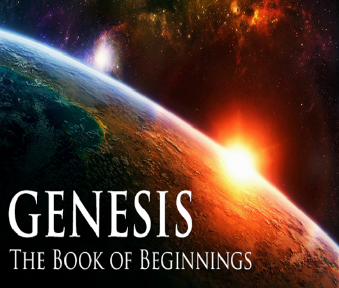 Genesis 41:55-56Egyptians’ Response
Pharoah’s command (55)
Selling of the grain (56)
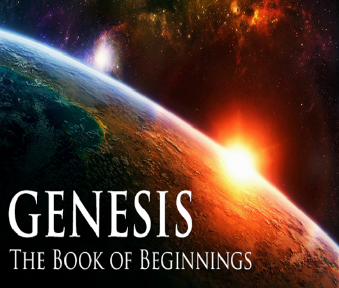 Genesis 41:55Pharoah’s Command
Timing (55a)
Circumstances (55b)
Command (55c)
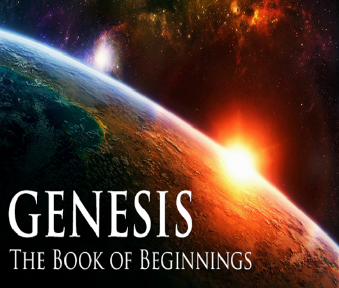 Genesis 41:55Pharoah’s Command
Timing (55a)
Circumstances (55b)
Command (55c)
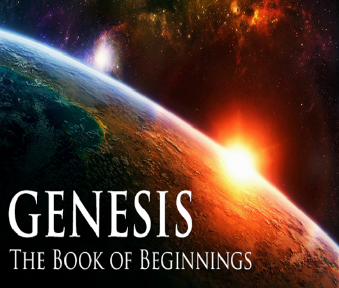 Genesis 41:55Pharoah’s Command
Timing (55a)
Circumstances (55b)
Command (55c)
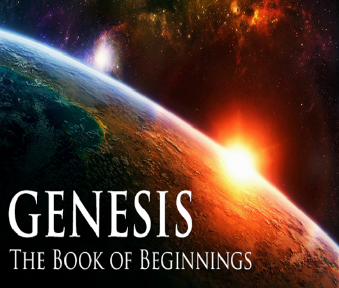 Genesis 41:55Pharoah’s Command
Timing (55a)
Circumstances (55b)
Command (55c)
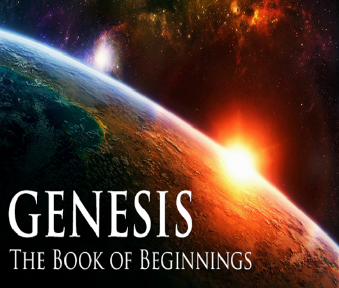 Genesis 41:55-56Egyptians’ Response
Pharoah’s command (55)
Selling of the grain (56)
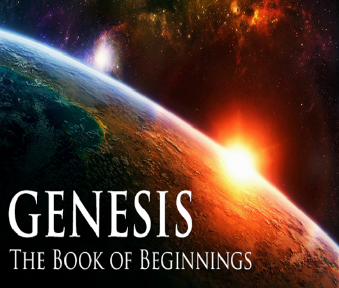 Genesis 41:56Selling of the Grain
Statement of fact (56a)
Joseph responds (56b)
Joseph responds (56c)
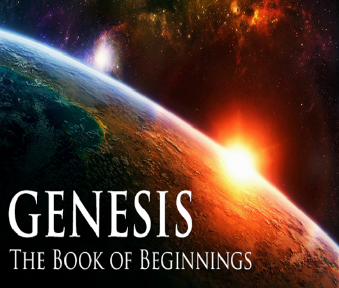 Genesis 41:56Selling of the Grain
Statement of fact (56a)
Joseph responds (56b)
Joseph responds (56c)
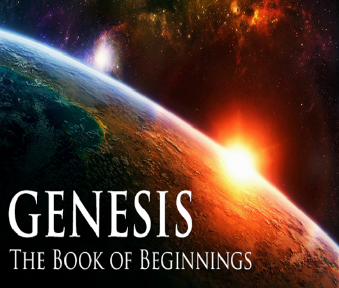 Genesis 7:19-23
They rose greatly on the earth, and all the high mountains under the entire heaven were covered…Every living thing that moved on the earth perished—birds, livestock, wild animals, all the creatures that swarm over the earth, and all mankind. Everything on dry land that had the breath of life in its nostrils died. Every living thing on the face of the earth was wiped out; men and animals and the creatures that move along the ground and the birds of the air were wiped from the earth. Only Noah was left, and those with him in the ark.”
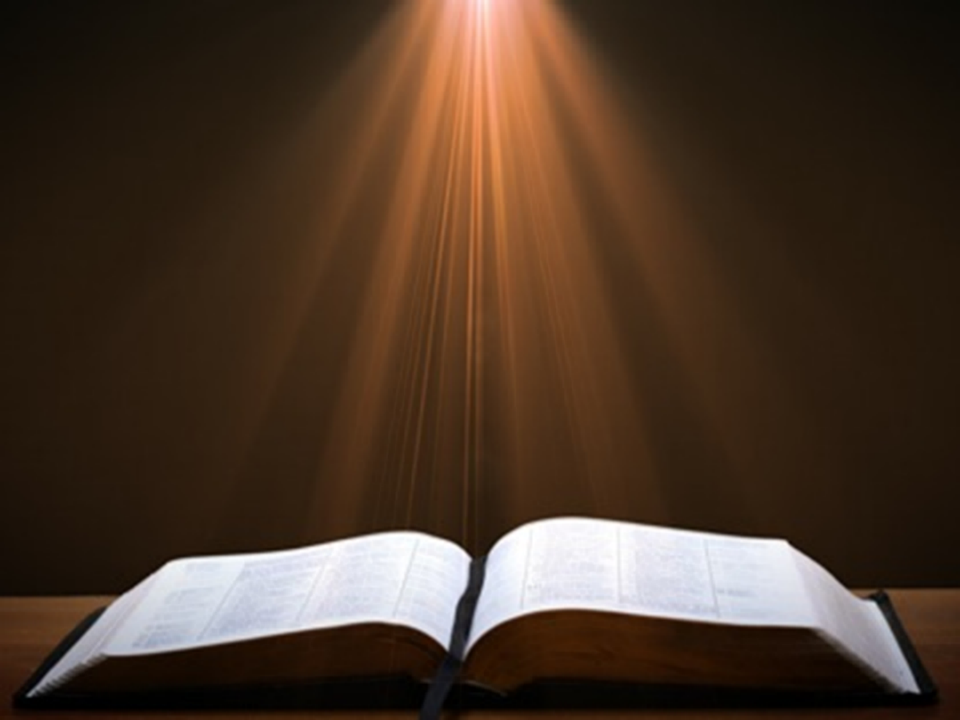 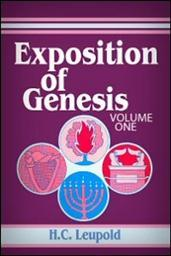 H.C. Leupold
Exposition of Genesis (Grand Rapids: Baker, 1942), vol. 1, p. 301-302.
“… ‘all the high mountains under all the heavens.’ One of these expressions alone would almost necessitate the impression that the author intends to convey the idea of the absolute universality of the Flood…Yet since ‘all’ is known to be used in a relative sense, the writer removes all ambiguity by adding the phrase ‘under all the heavens.’ A double ‘all’ (kol) cannot allow for so relative a sense. It almost constitutes a Hebrew superlative. So we believe that the text disposes of the question of the universality of the flood. By way of objection to this interpretation, those who believe in a limited flood…urge the . . .
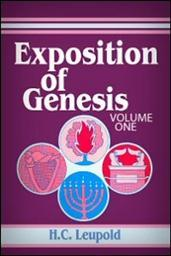 H.C. Leupold
Exposition of Genesis (Grand Rapids: Baker, 1942), vol. 1, p. 301-302.
. . . fact that kol is used in a relative sense, as is clearly the case in passages such as Genesis 41:57; Exodus 9:25, 10:15; Deuteronomy 2:25; and 1 Kings 10:24. However, we still insist that this fact could overthrow a single kol, never a double kol, as our verse has it.”
Exodus 9:24 (NIV)
“…It was the worst storm in all the land of Egypt since it had become a nation.”
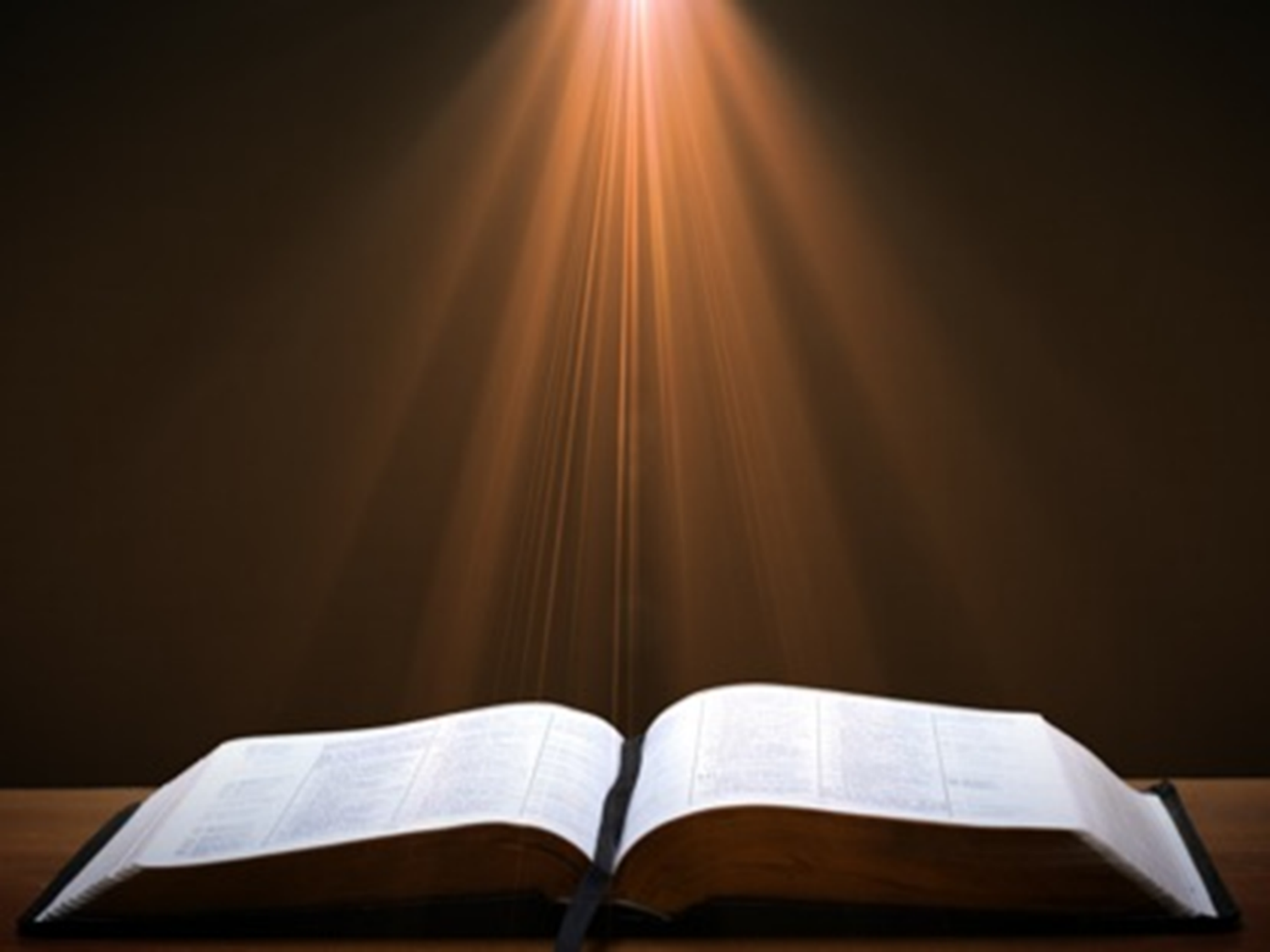 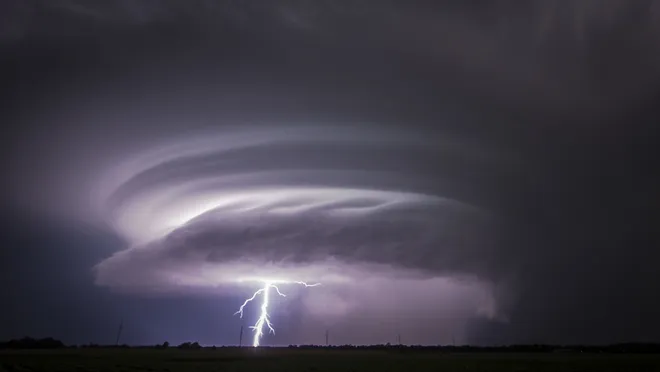 Genesis 41:56Selling of the Grain
Statement of fact (56a)
Joseph responds (56b)
Joseph responds (56c)
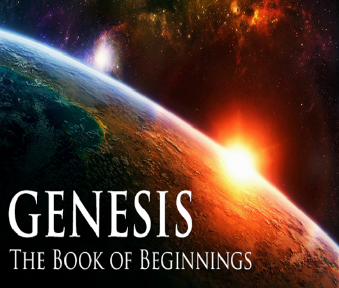 Genesis 41:56Selling of the Grain
Statement of fact (56a)
Joseph responds (56b)
Joseph responds (56c)
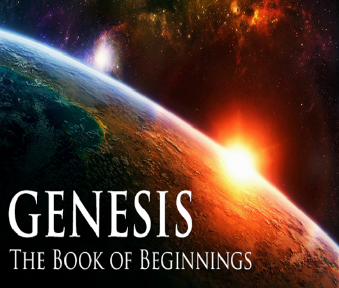 VI. Genesis 41:46b-57Joseph’s Activities
Joseph exercises his authority (46b)
7 years of plenty (47-49)
Joseph’s family (50-52)
7 years of famine (53-54)
Egyptians’ response (55-56)
Foreigners’ response (57)
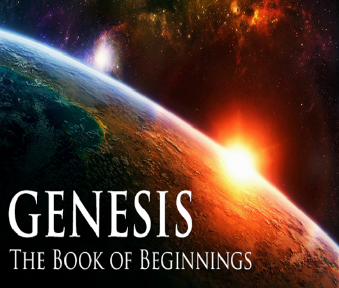 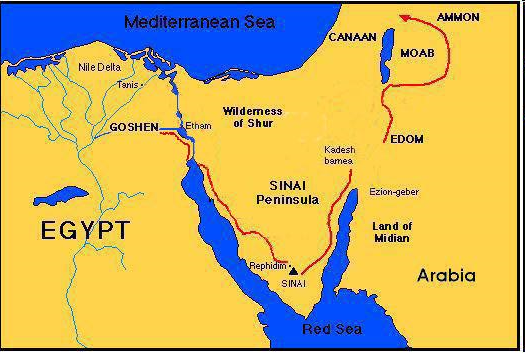 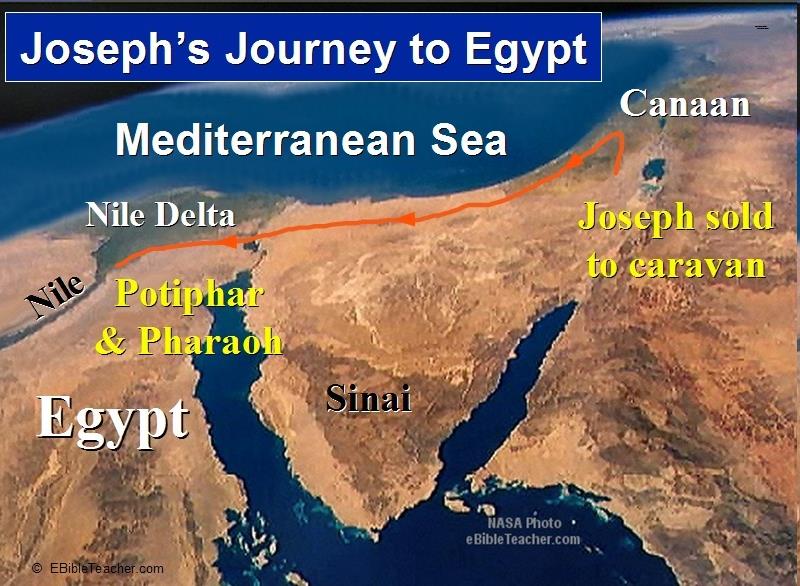 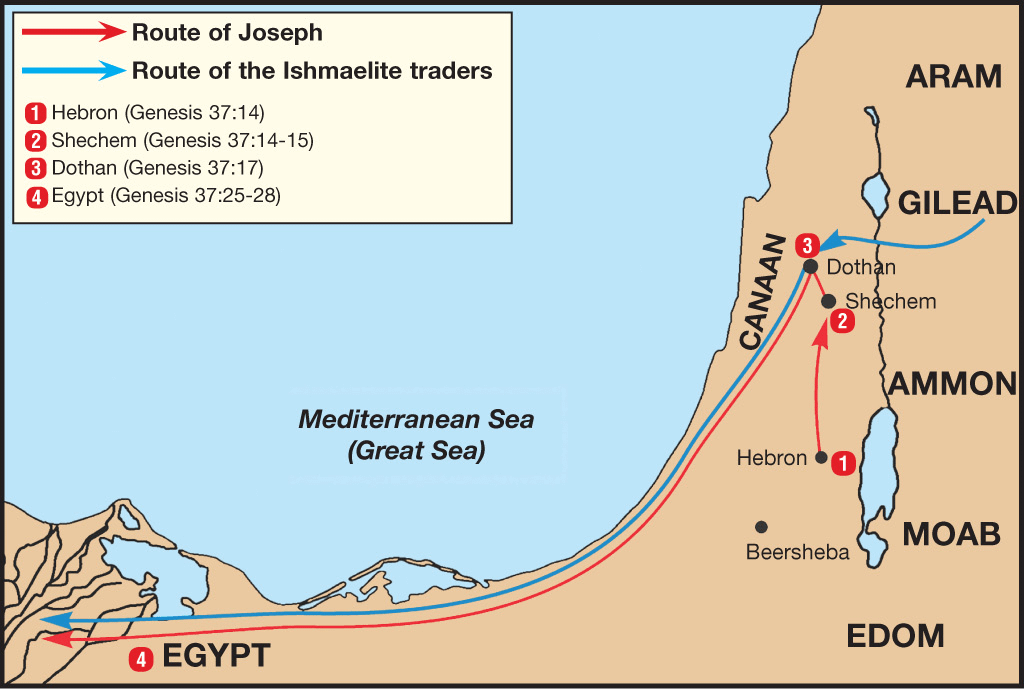 Conclusion
Genesis 41:1-57Joseph Before Pharoah
Pharoah’s 2 dreams (41:1-8)
Butler’s report (41:9-13)
Joseph before Pharoah (41:14-24)
Joseph’s interpretation & advice (41:25-36)
Joseph’s elevation (41:37-46a)
Joseph’s activities (41:46b-57)
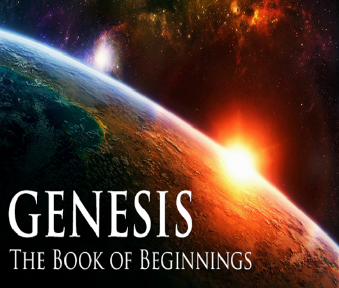 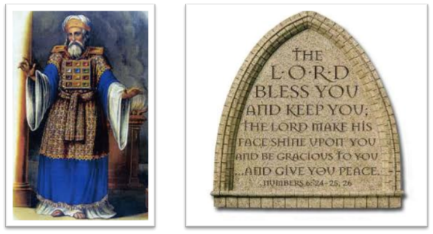 24 The Lord bless you, and keep you; 25 The Lord make His face shine on you, And be gracious to you; 26 The Lord lift up His countenance on you, And give you peace.
Numbers 6:24–26 (NASB95)